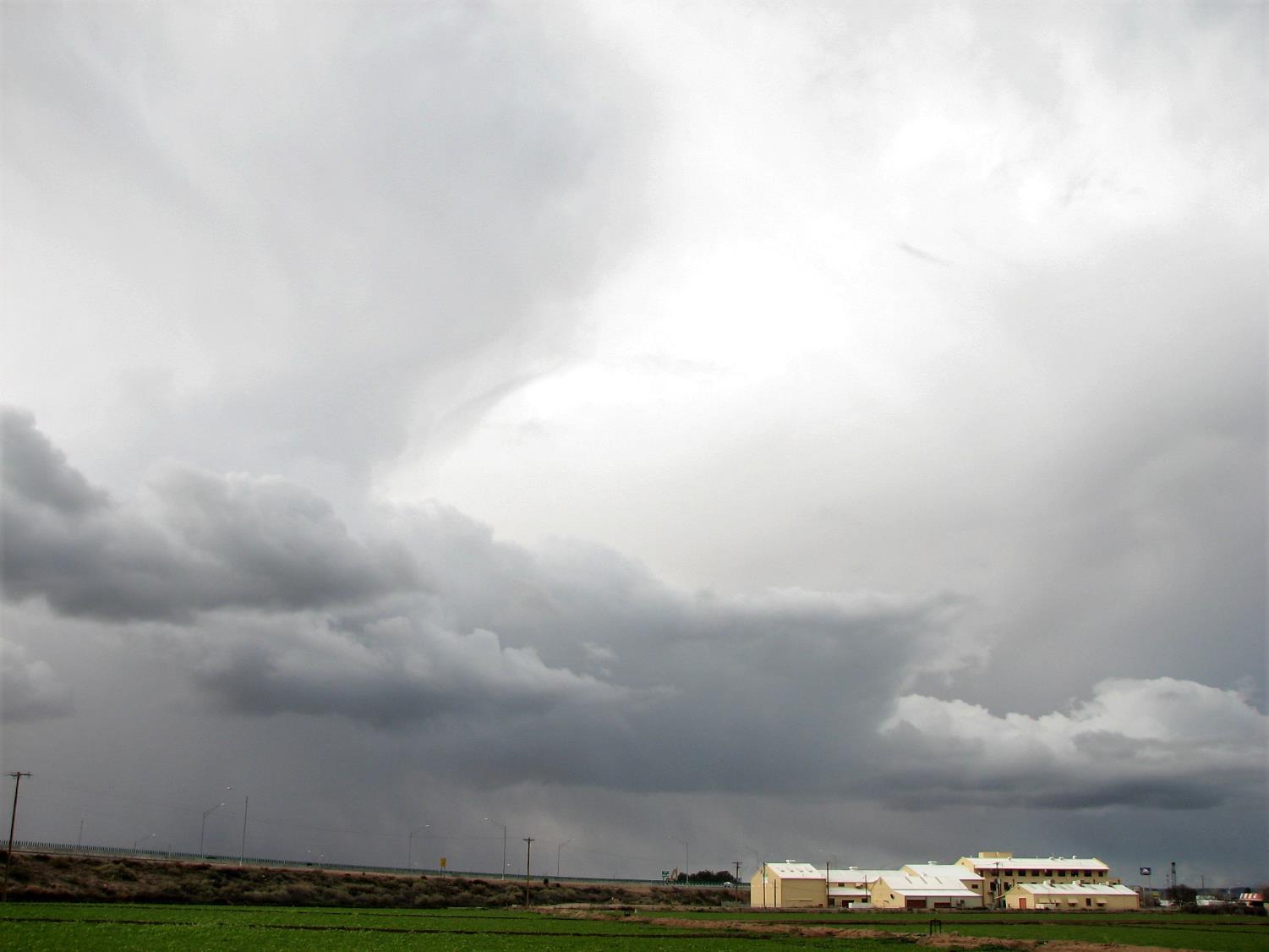 Saving Energy in Cotton Gins
Paul A. Funk, Robert G. Hardin IV, and Albert A. Terrazas
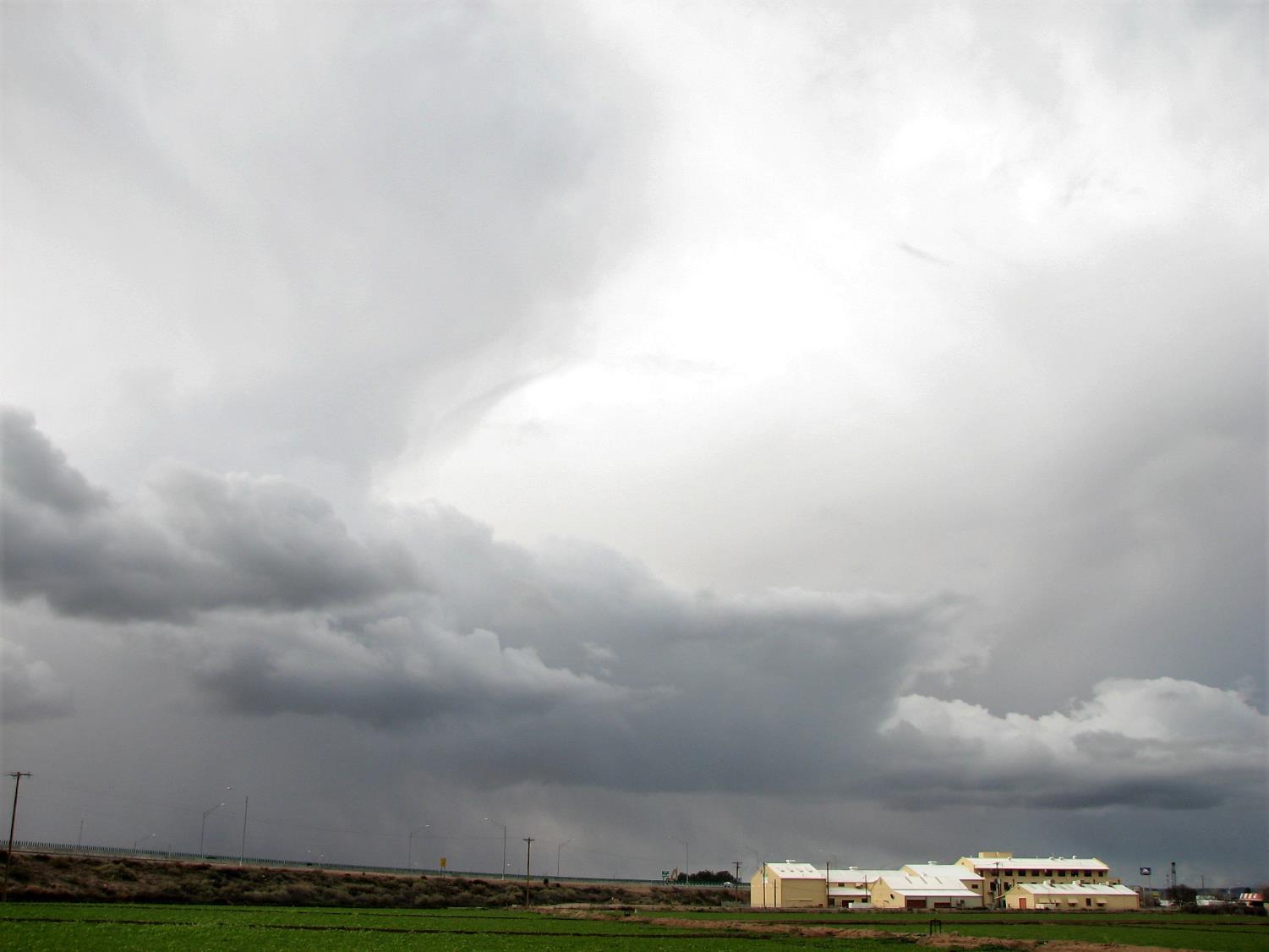 Energy
Energy costs represent 20% of the total cost of post-harvest processing.
A national industry survey indicated:
Electricity cost varied from $1.62 to $21.58 
Fuel costs from $0.23 to $9.07 per bale
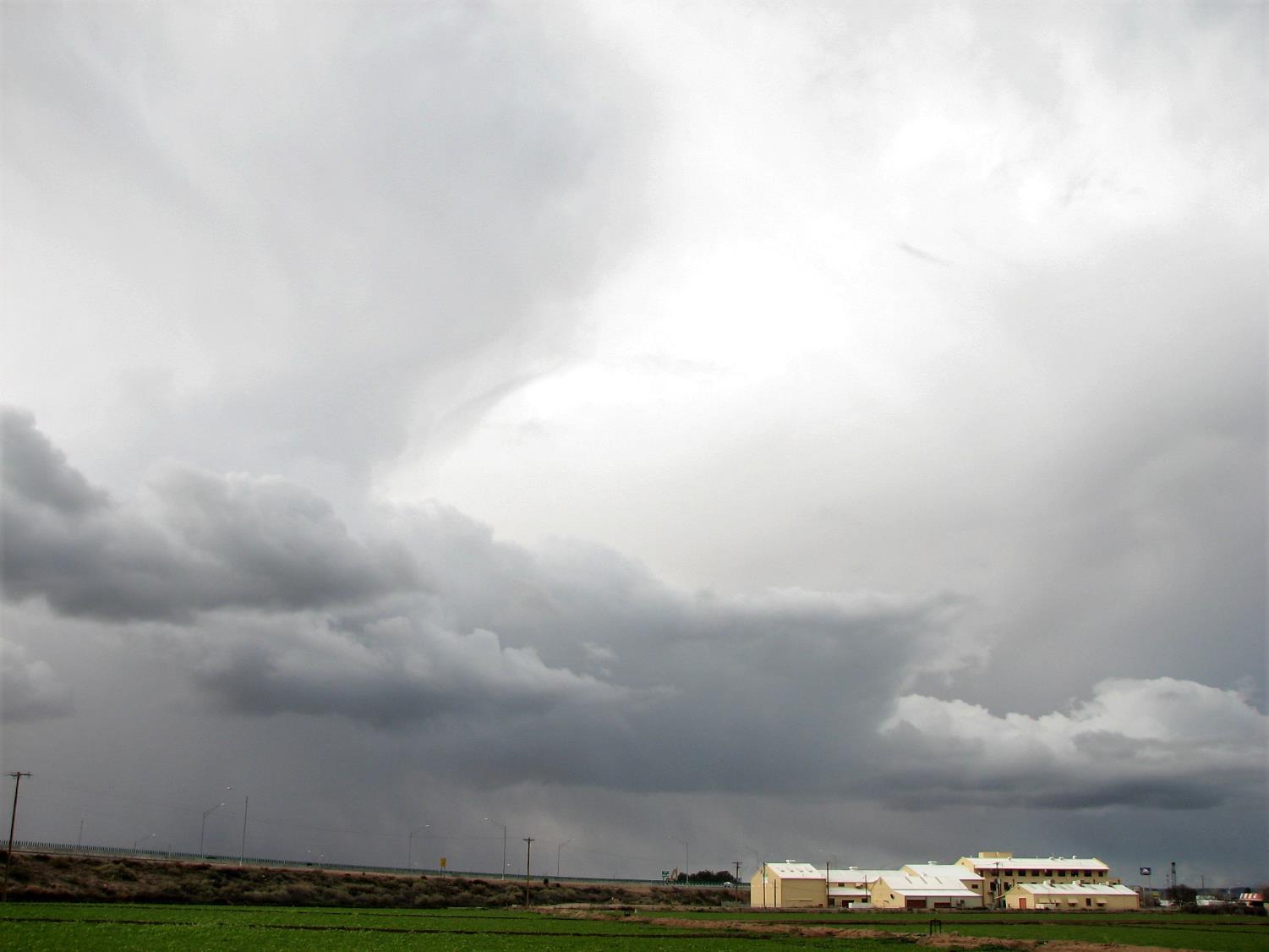 Energy
Energy costs represent 20% of the total cost of ginning; a national industry survey indicated:
Electricity cost varied from $1.62 to $21.58 
Fuel costs from $0.23 to $9.07 per bale
Huge disparities = huge opportunities!
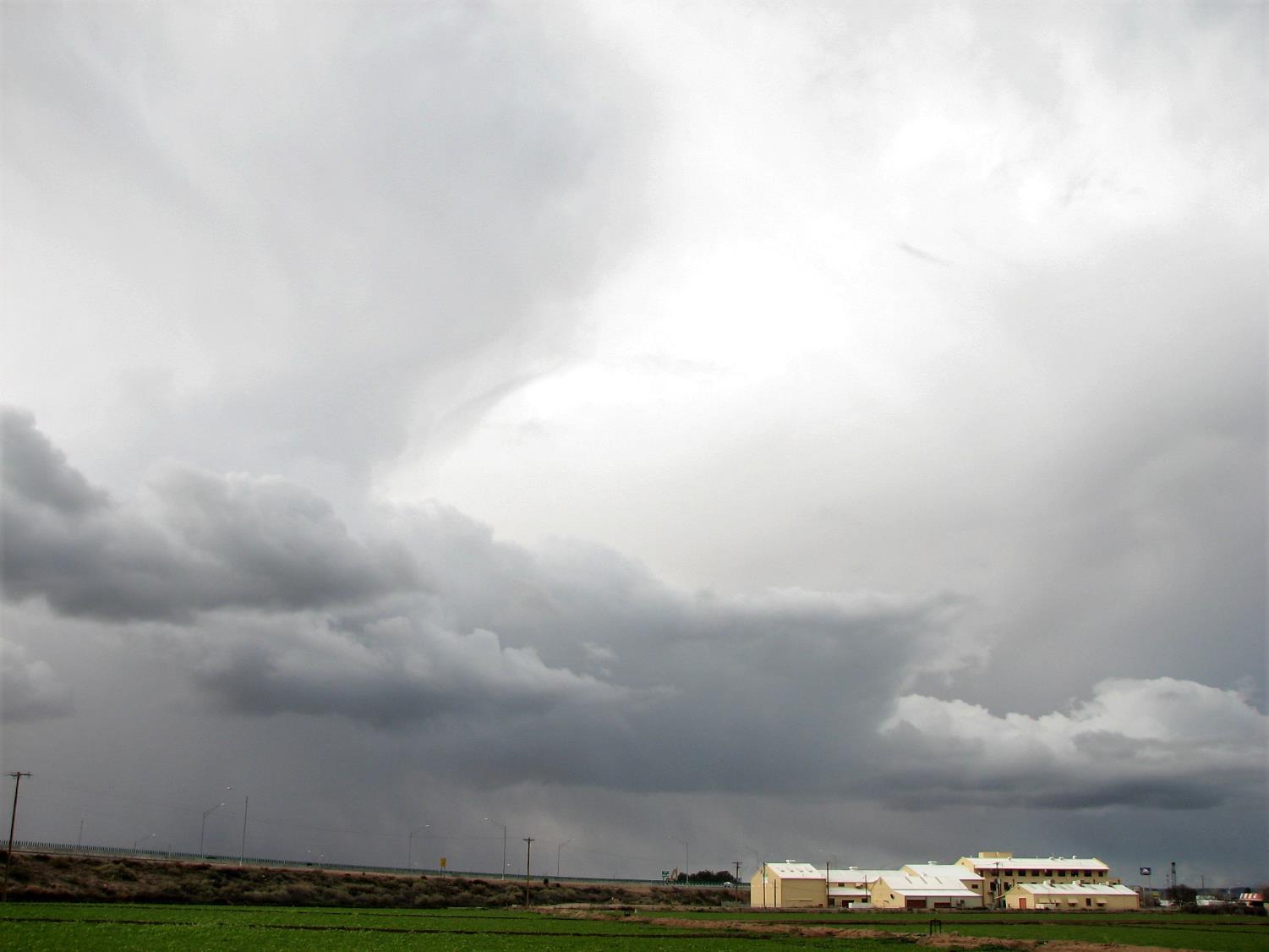 Study locations across US cotton belt
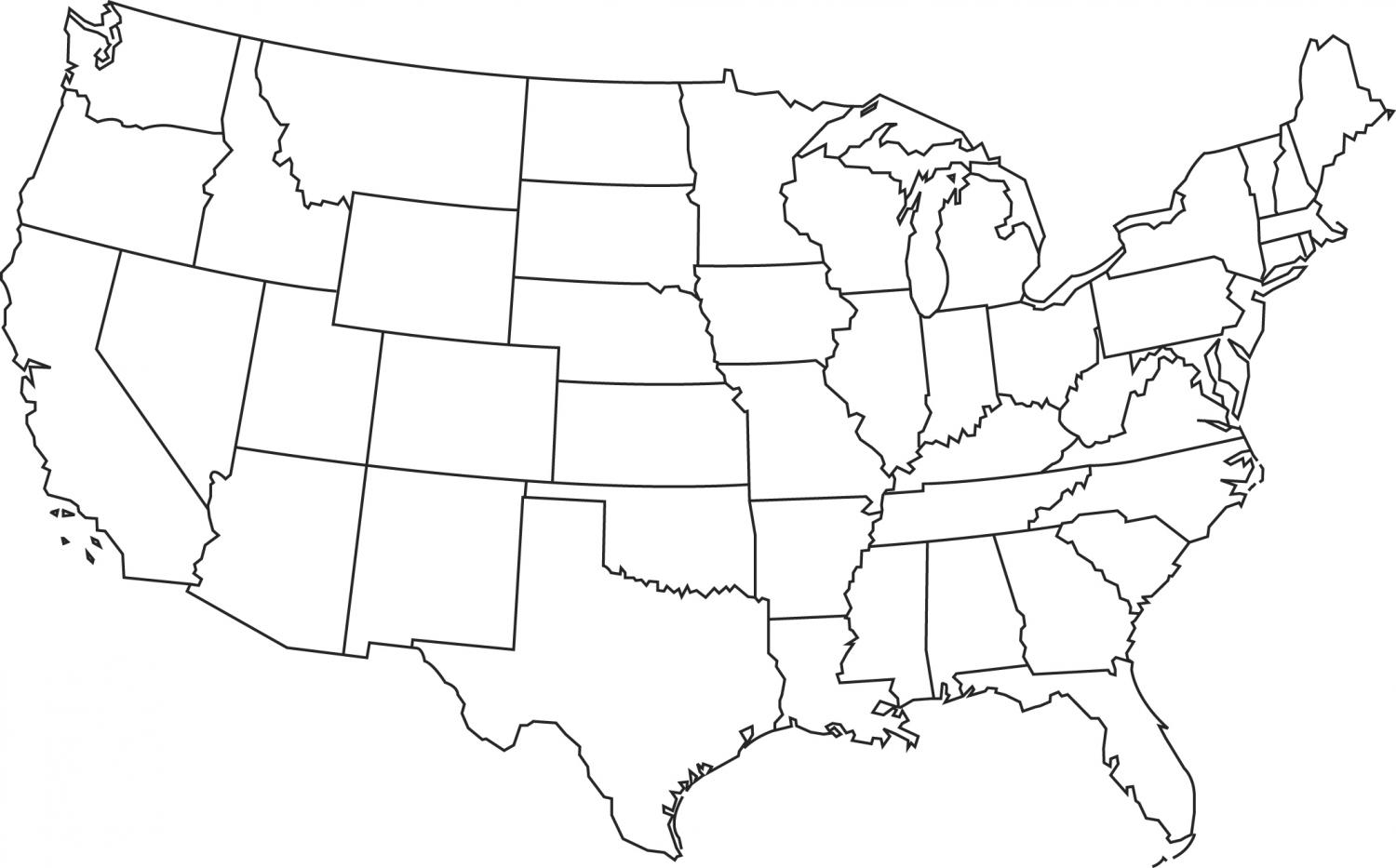 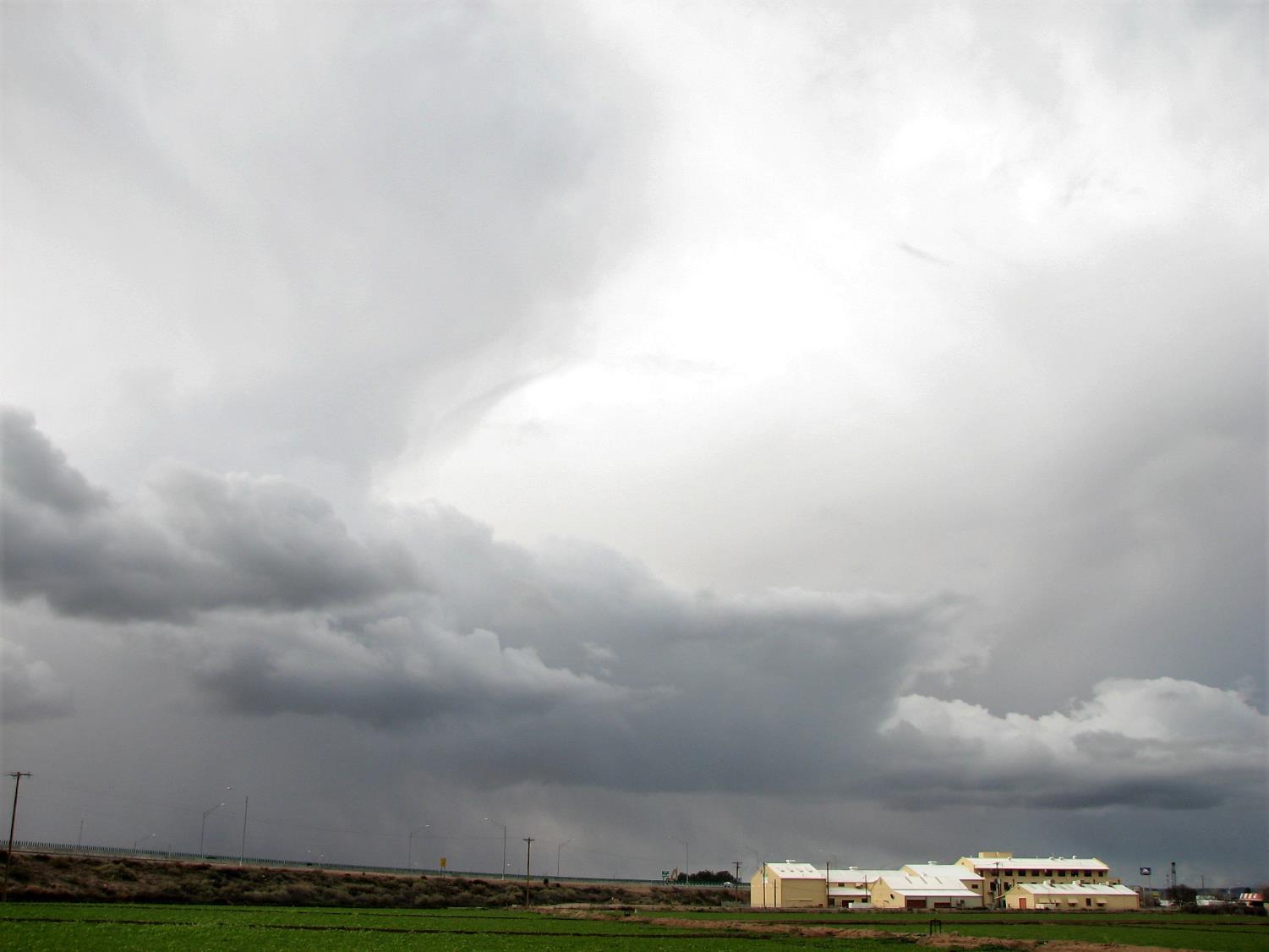 Energy
Two types: electricity (2009-2011) and fuel (2016-2018)
Two tools: audits and monitoring studies
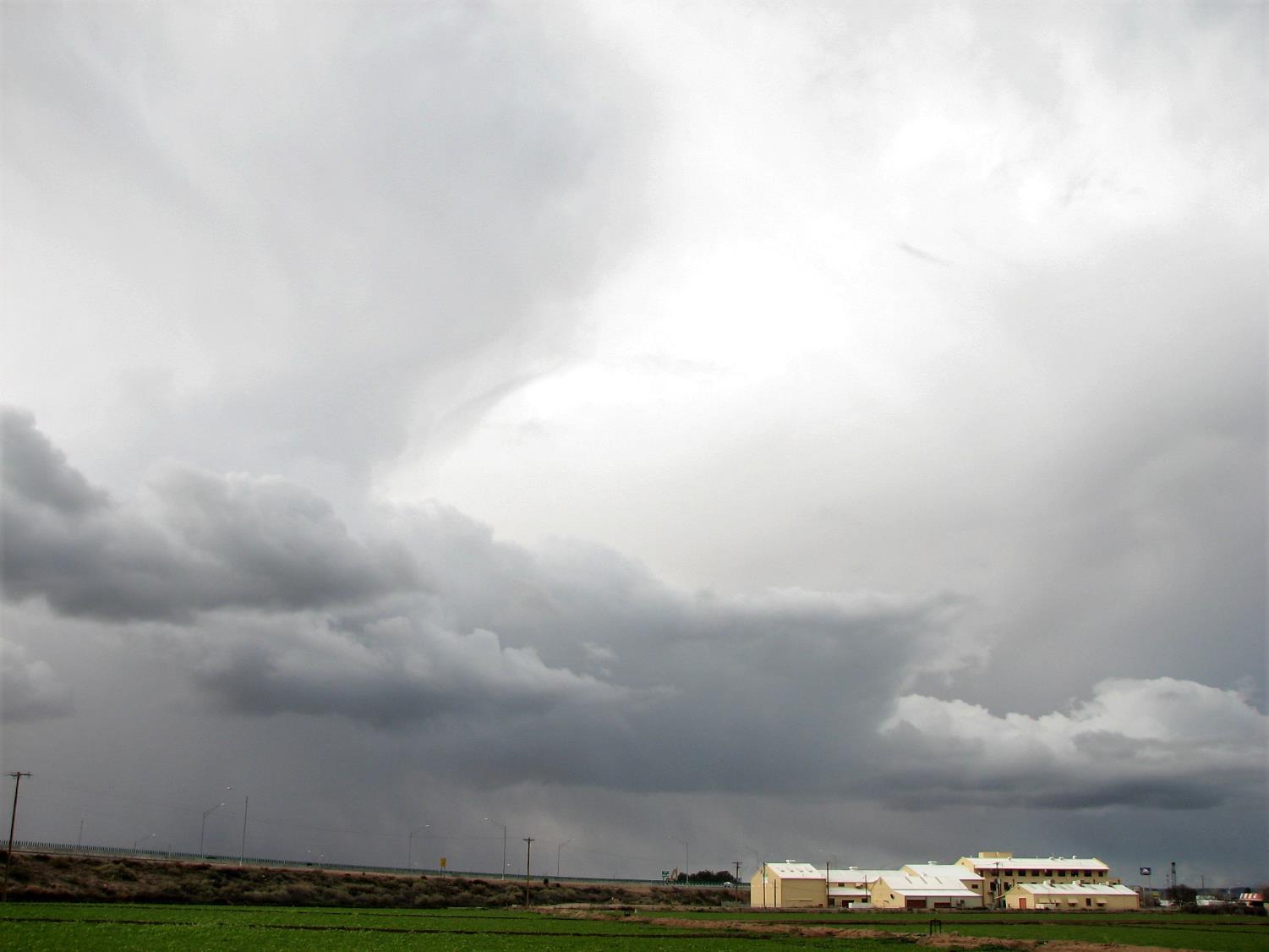 Energy Audits
An audit is a snapshot – one moment in time
An audit quantifies energy consumption
Resolution depends on sample size
Typical cotton gin has ~120 motors and ~8 burners – we measured all
An audit asks, “What proportion is consumed by each subsystem?”
Differences between facilities due to infrastructure
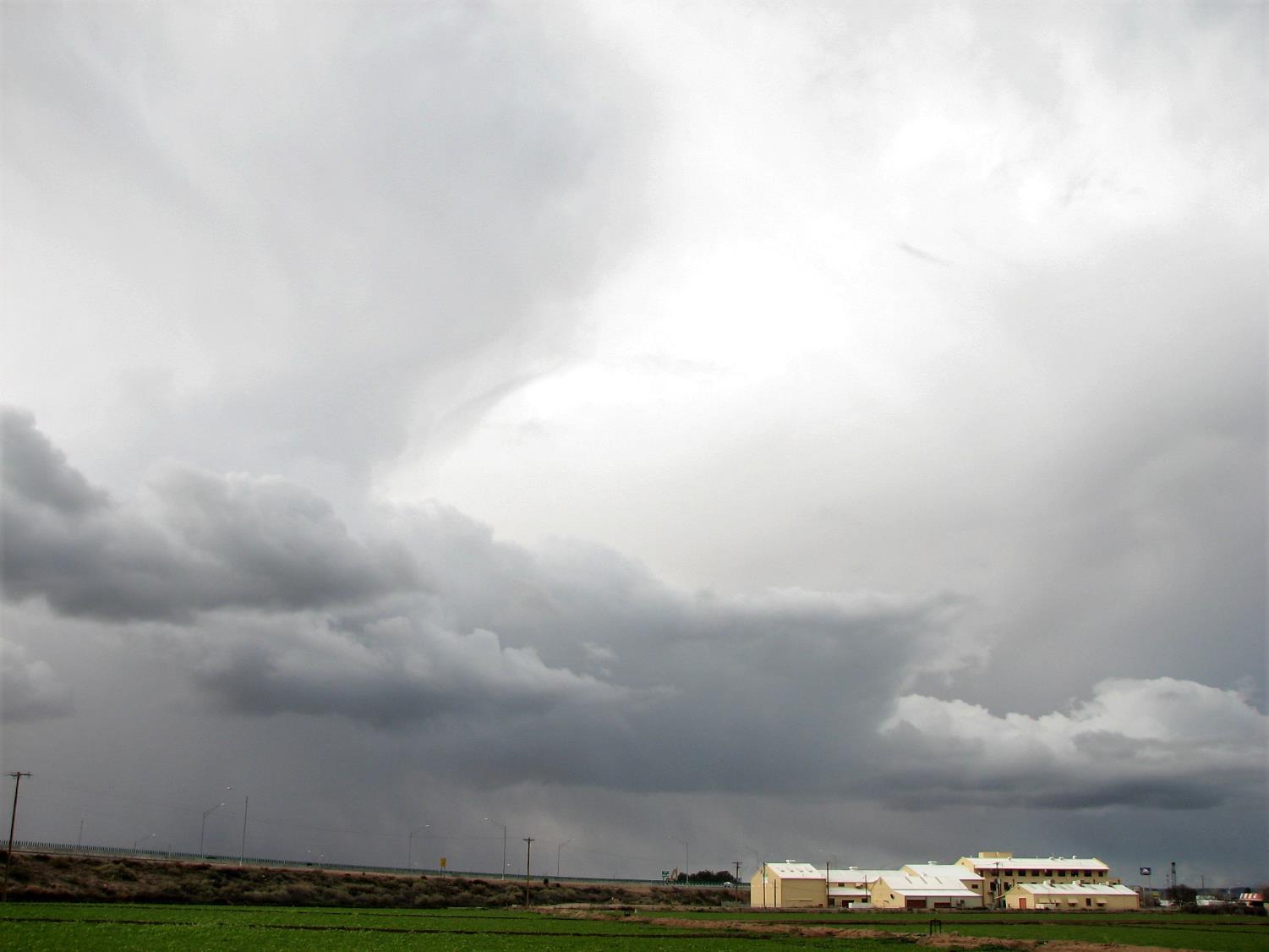 Energy Monitoring
A monitoring study is like a video
It records changes in energy consumption
Resolution depends on sampling rate
Monitoring asks, “What might be causing the change?”
Differences with time due to operating parameters
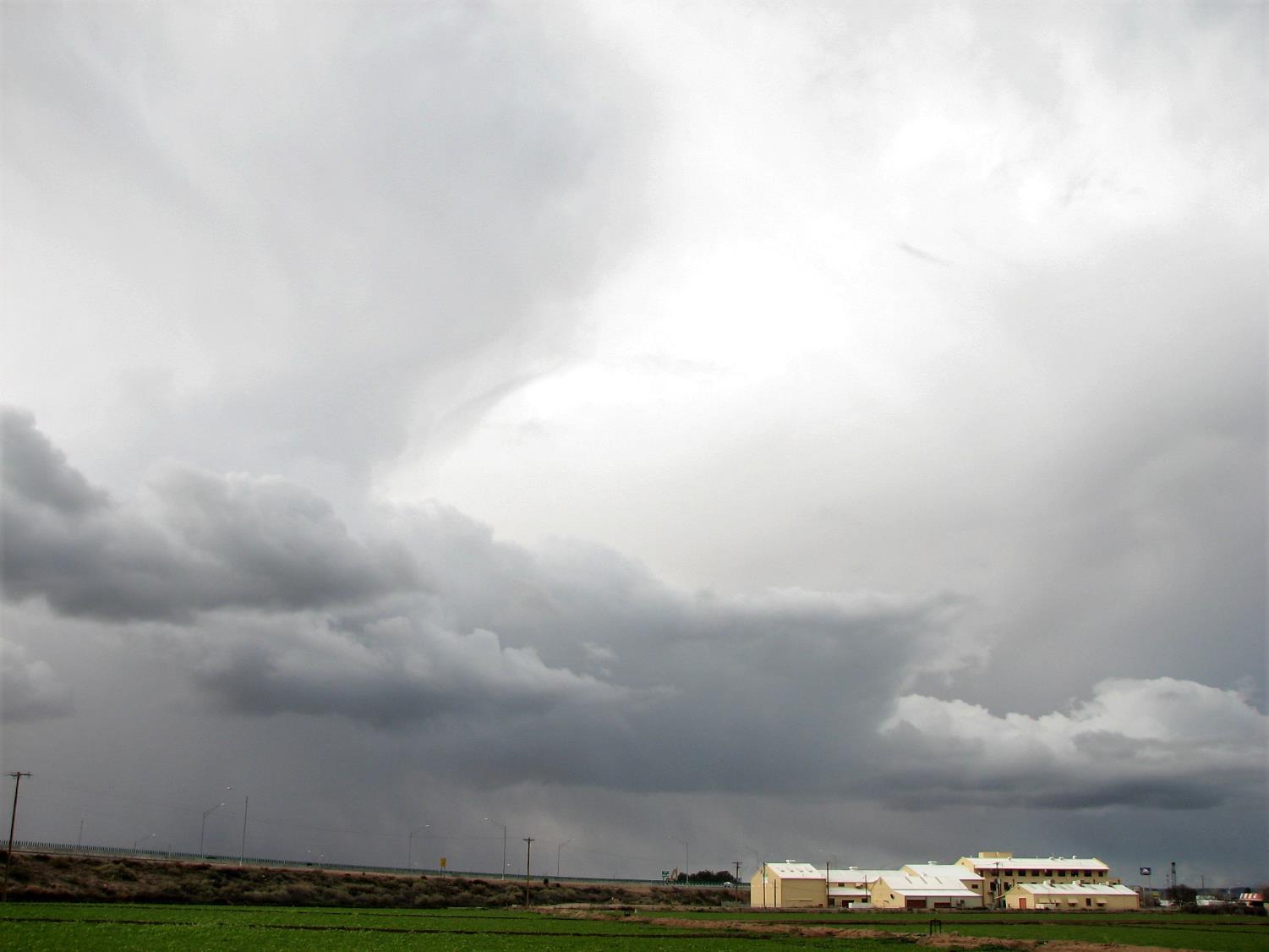 Electricity: Rationale
Electricity is about 13% of the total cost of post harvest processing
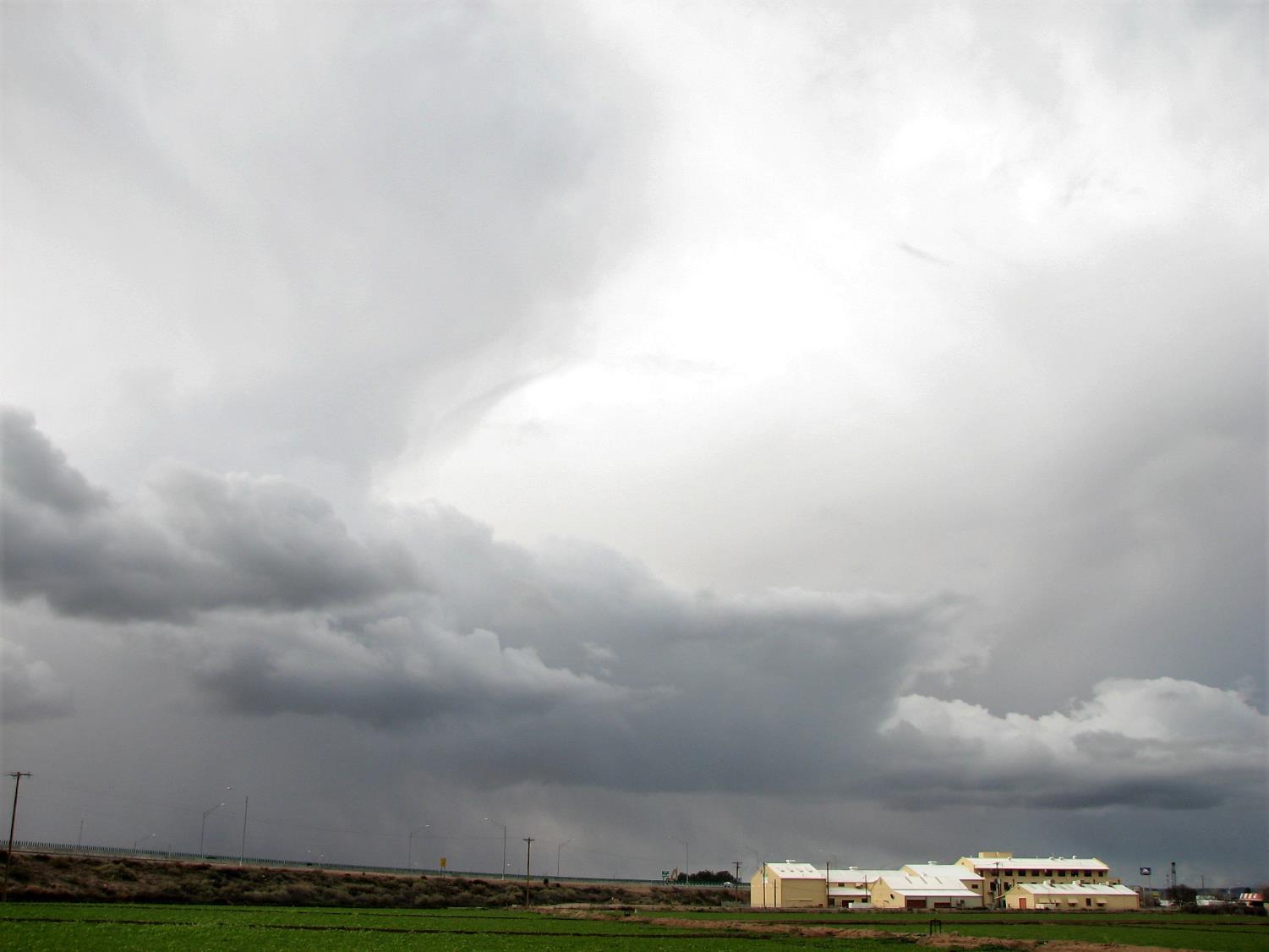 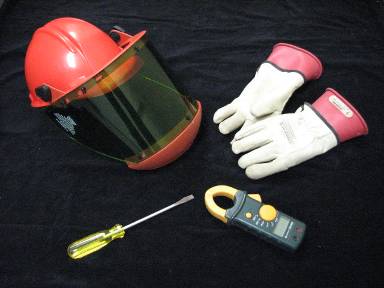 Electricity: Audit Methods
Open motor control boxes
Ammeters measure current
Record values
P = V*I*√3
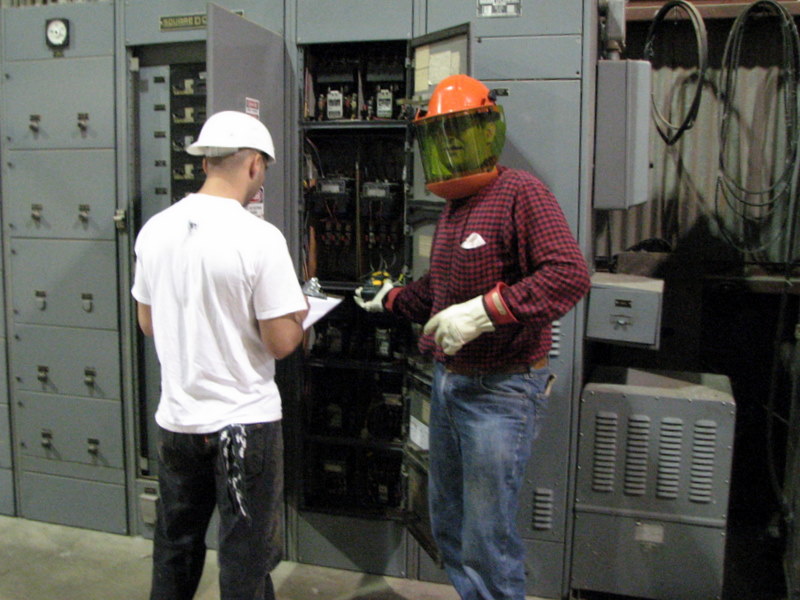 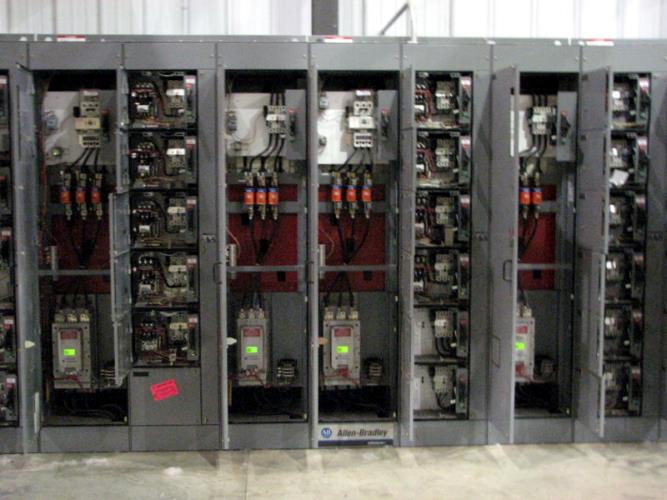 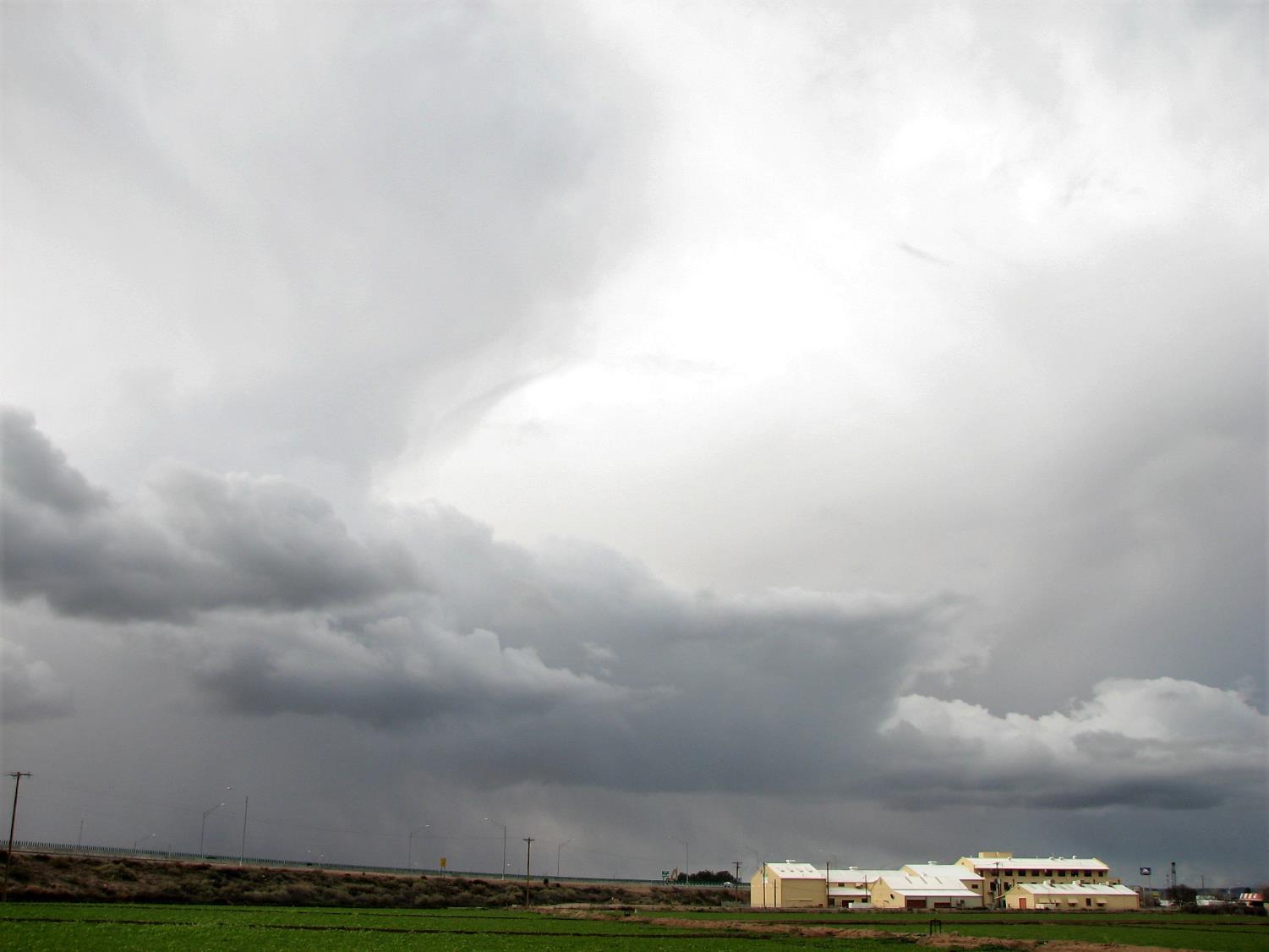 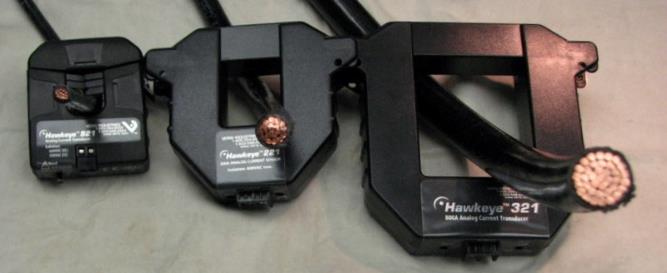 Electricity:Monitoring Methods
Ammeter transmits current signal
Logger records values
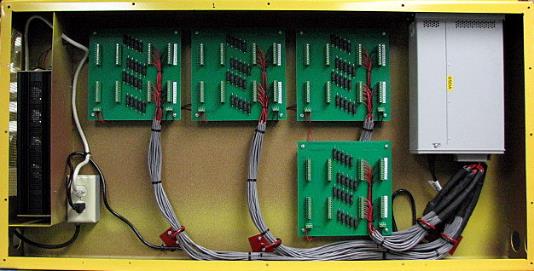 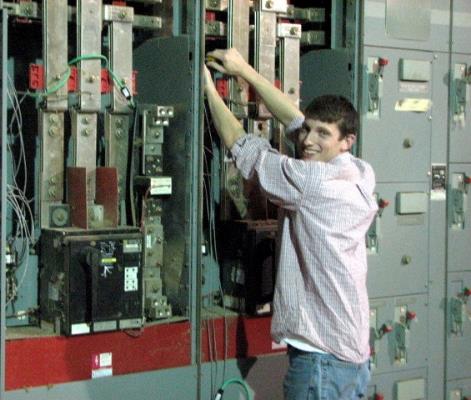 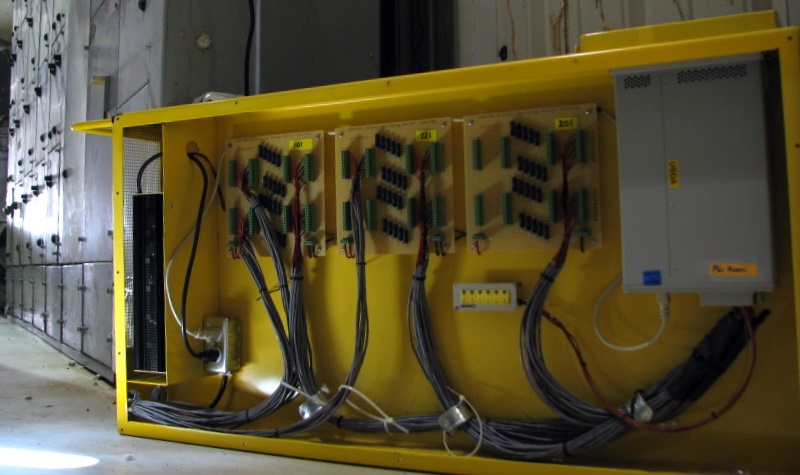 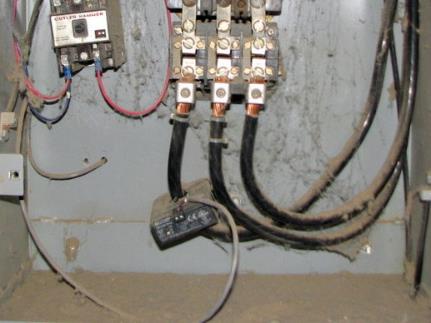 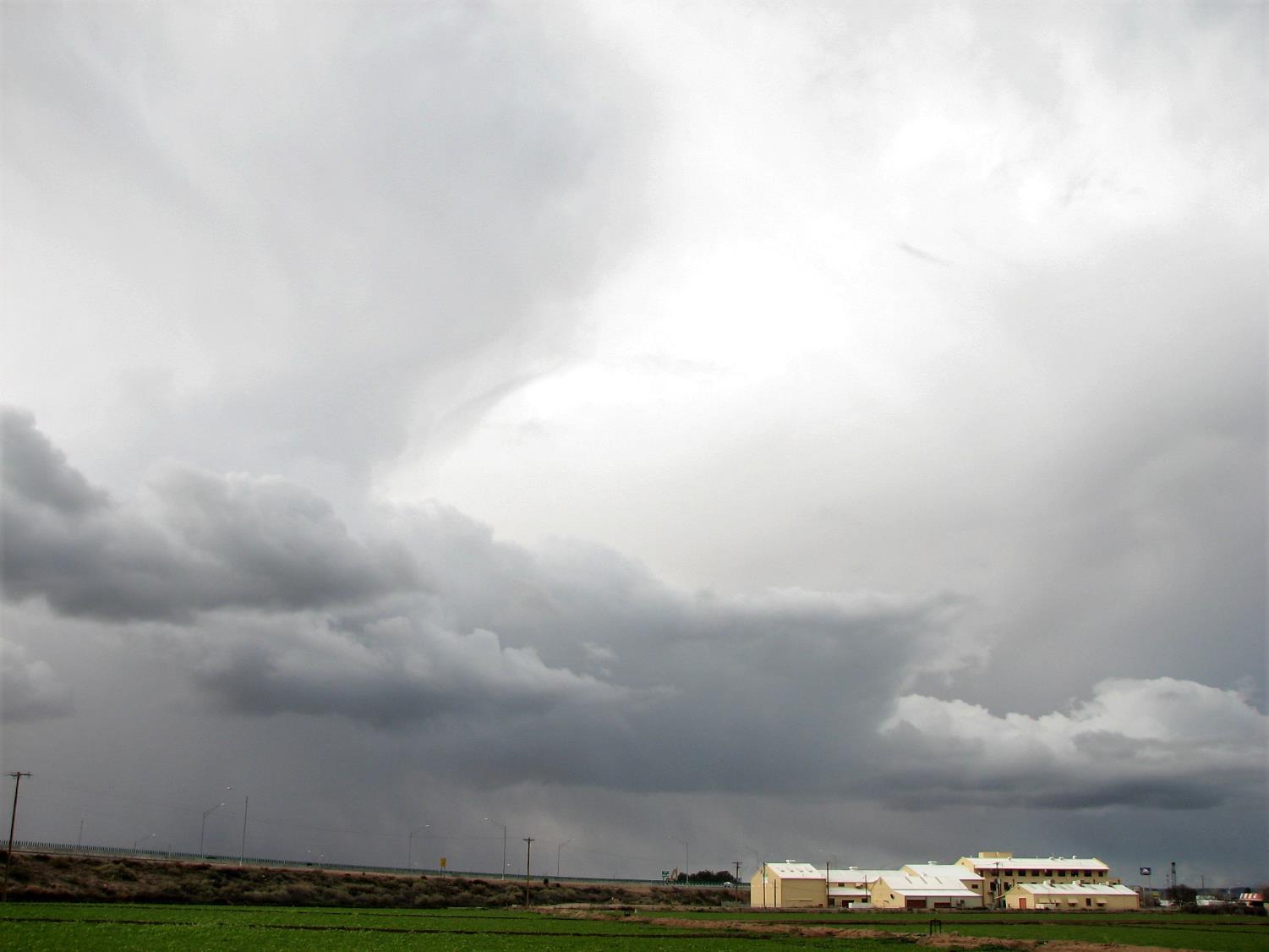 Electricity: Results
Electrical Energy Consumed (kWh/b)
				1962	1982	2009
Seed Cotton Cleaning	  2.6	  5.4	  2.9
Saw Ginning		  8.5	  7.0	  6.4
Lint Cleaning		  7.7	  4.6	  2.4
Bale Packaging		  5.8	  4.0	  4.7
Materials Handling	 22.9	 31.0	 23.2
Per Bale Total		 47.5	 52.0	 39.5
Connected Power (hp)	 764	1,709	3,030  ^ 4x
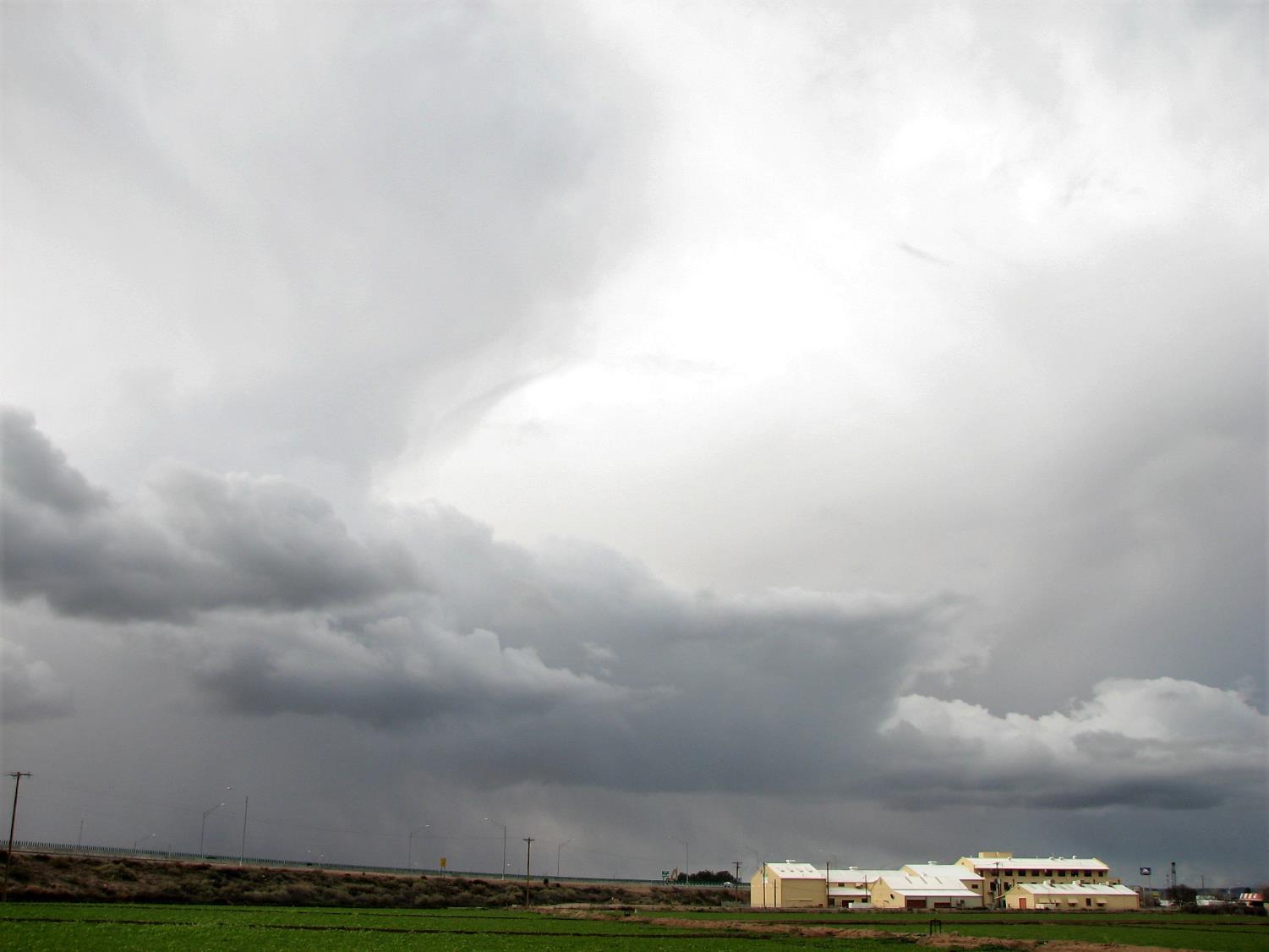 Electricity: Results
Electrical Energy Consumed (kWh/b)
				1962	1982	2009	2009
Seed Cotton Cleaning	  2.6	  5.4	  2.9	   7%
Saw Ginning		  8.5	  7.0	  6.4	 16%
Lint Cleaning		  7.7	  4.6	  2.4	   6%
Bale Packaging		  5.8	  4.0	  4.7	 12%
Materials Handling	 22.9	 31.0	 23.2	 59%
Per Bale Total		 47.5	 52.0	 39.5
Connected Power (hp)	 764	1,709	3,030
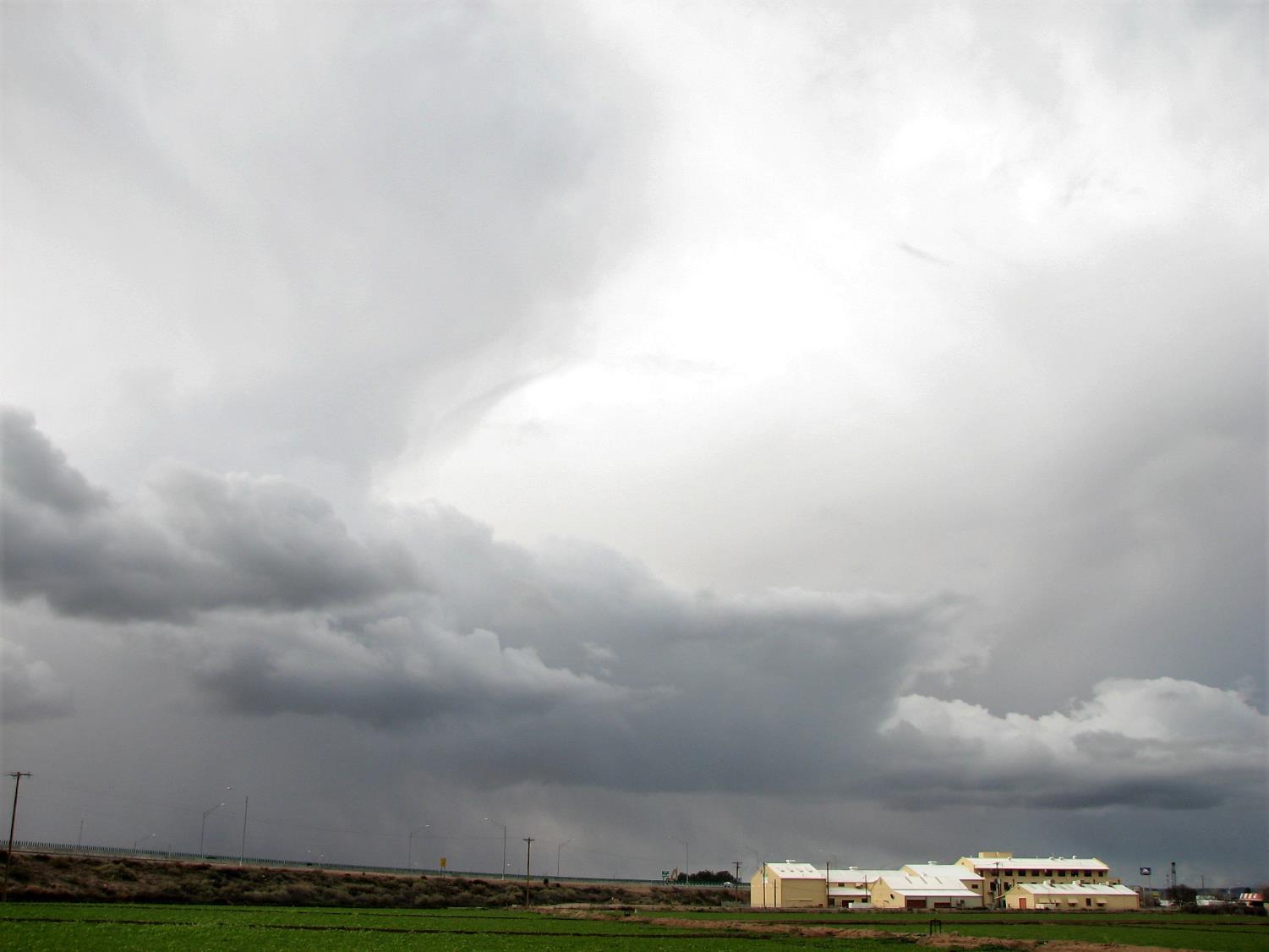 Electricity: Results
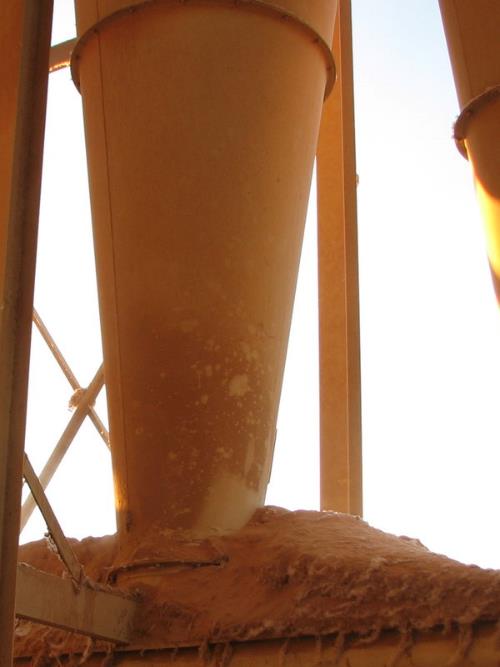 Plug leaks
Seal covers and access doors
Repair vacuum dropper flashings
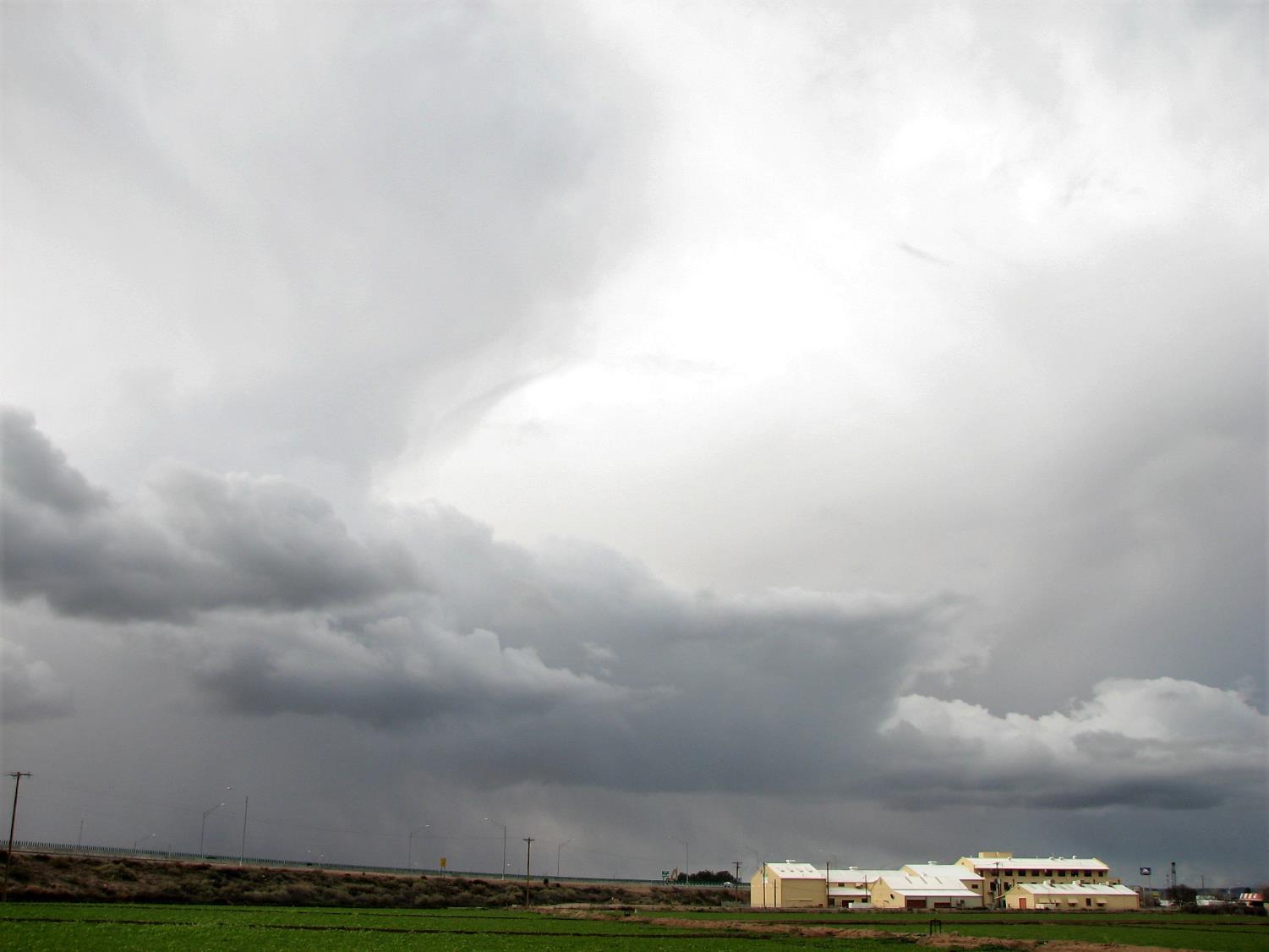 Results - ELECTRICITY
Upgrade fans (that handle air only)
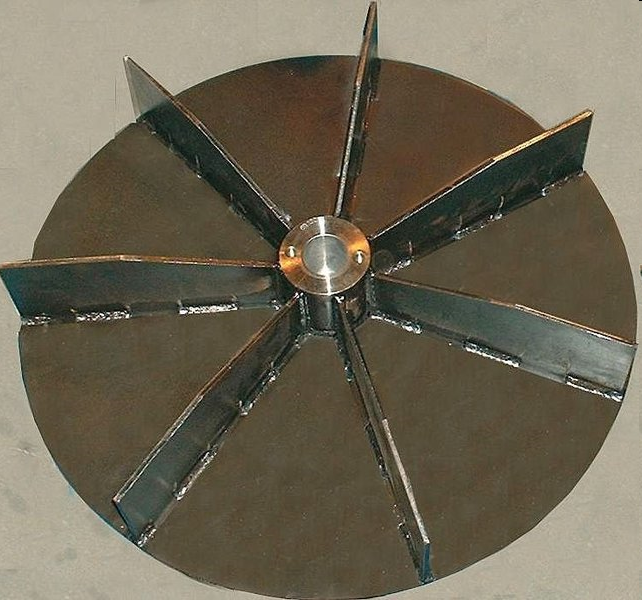 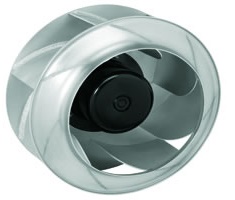 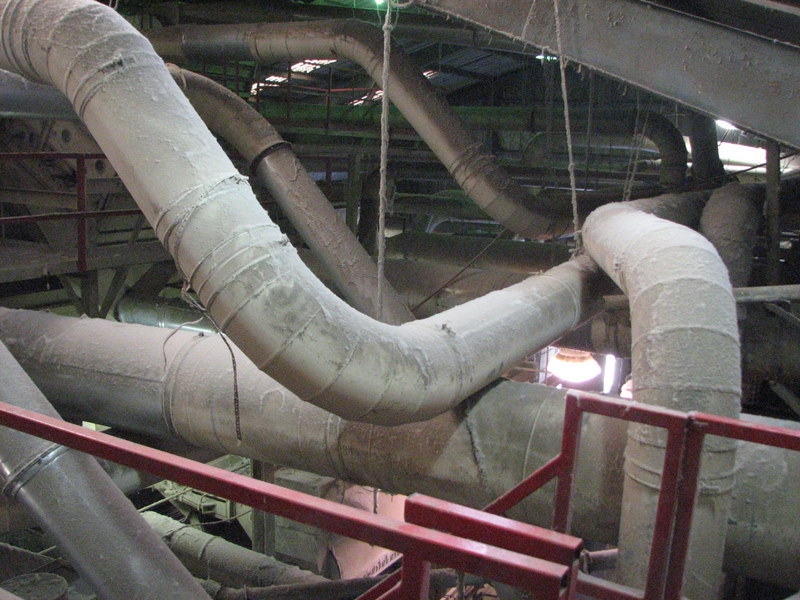 Electricity: Results
Simplify ductwork
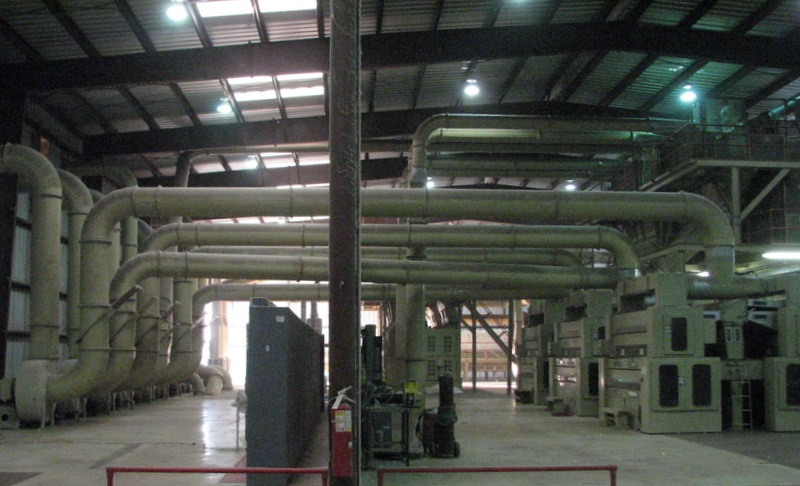 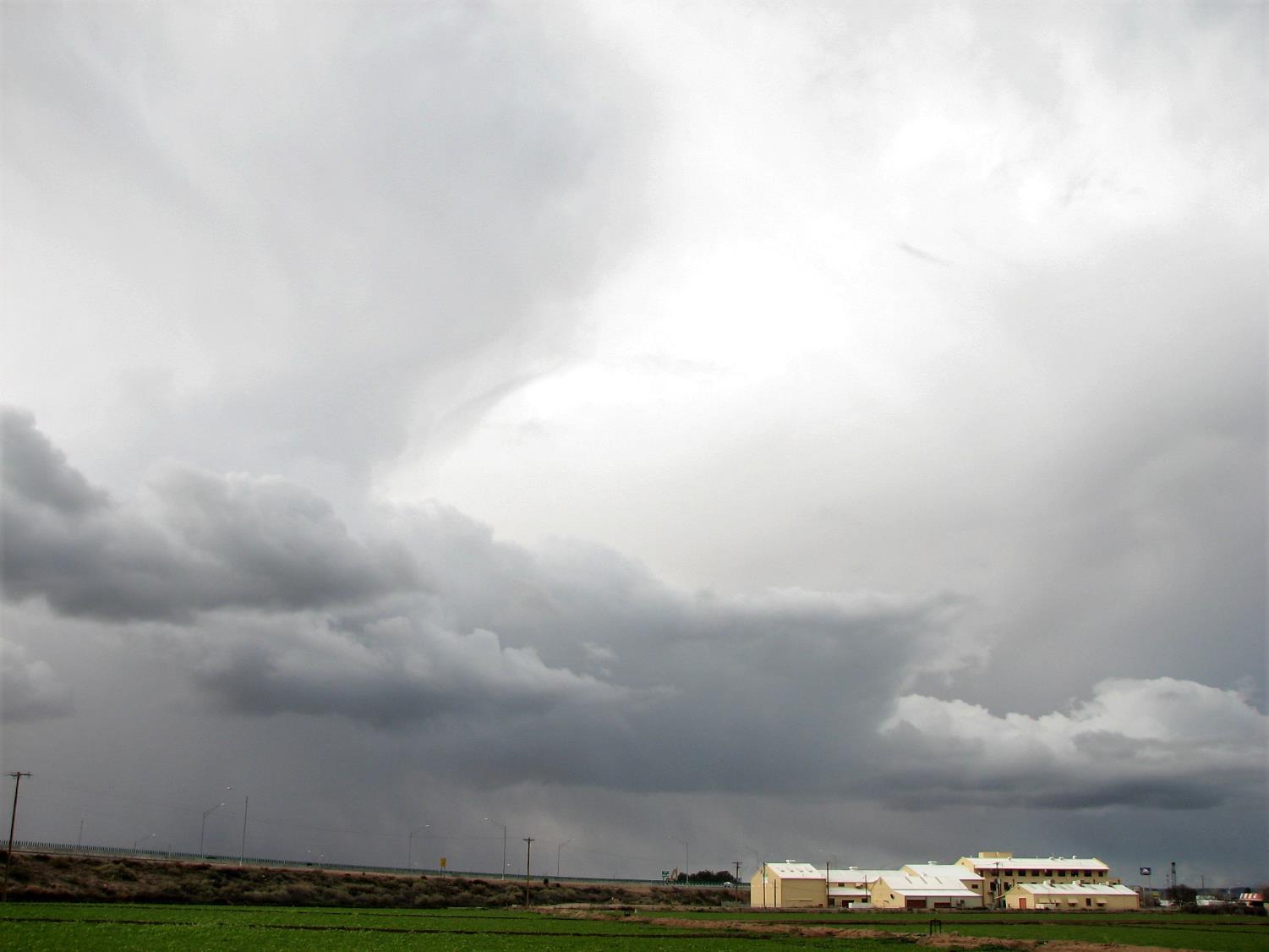 Electricity: Results…avoid chaos
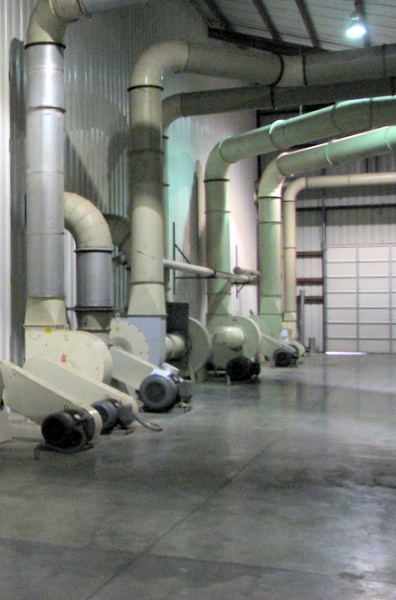 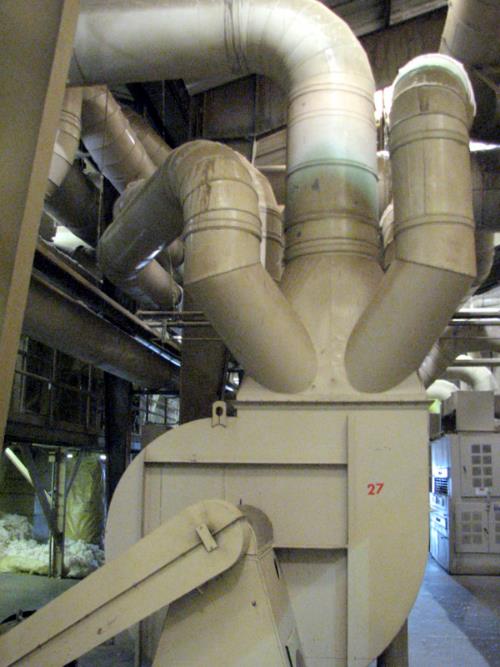 Electricity: Results - Reduce Fan Turbulence in/out
Flow Fights Rotation
Flow Compliments Rotation
Long Sweep Elbows
Long
  Sweep
       Elbows
Turbulent Inlet
Laminar Flow Inlet
Rectangular evasé
Radial evasé
Spin Cap
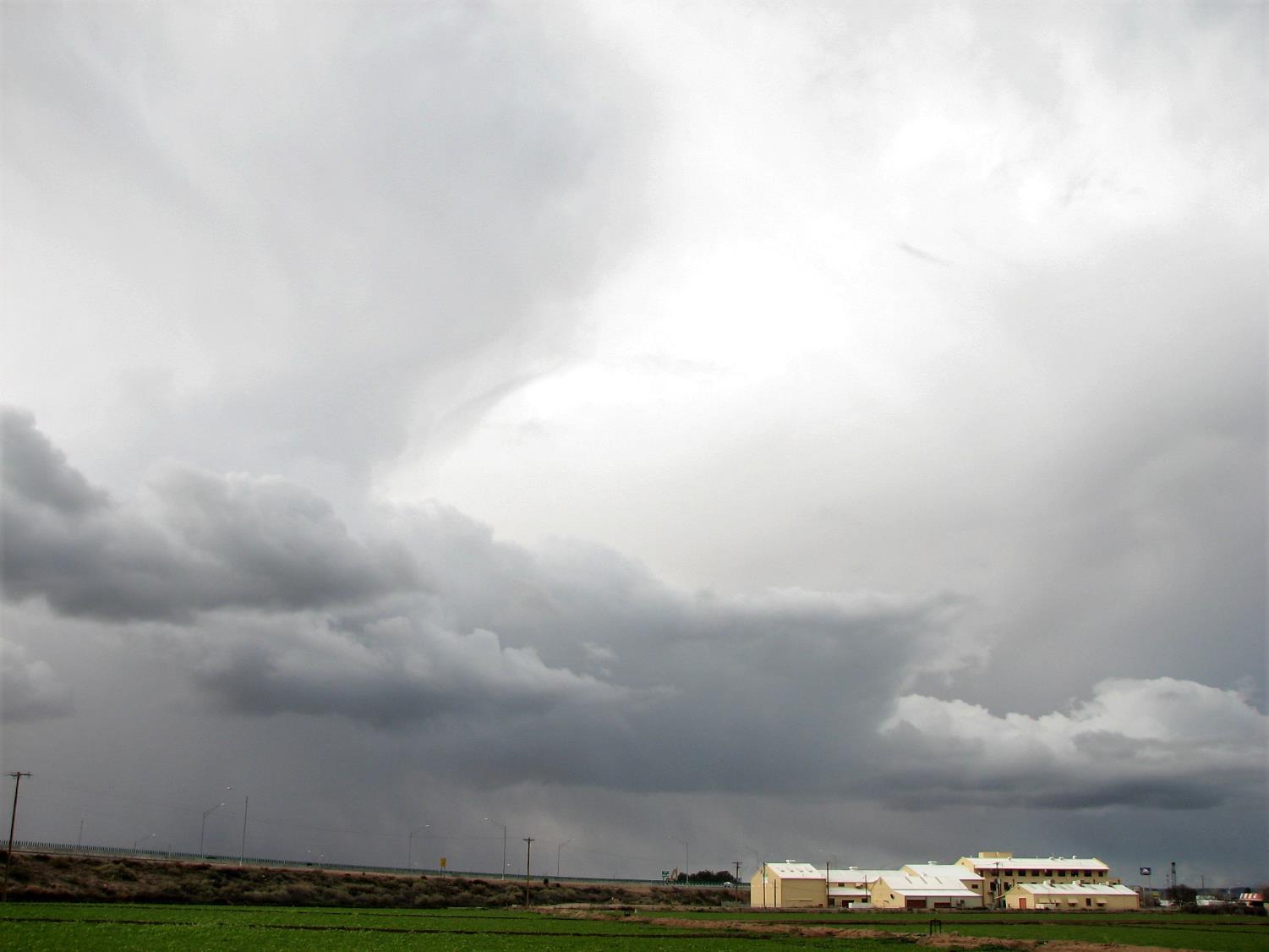 Electricity: Results
Match motor sizes to loads
Buy high efficiency motors, but only when replacement is needed
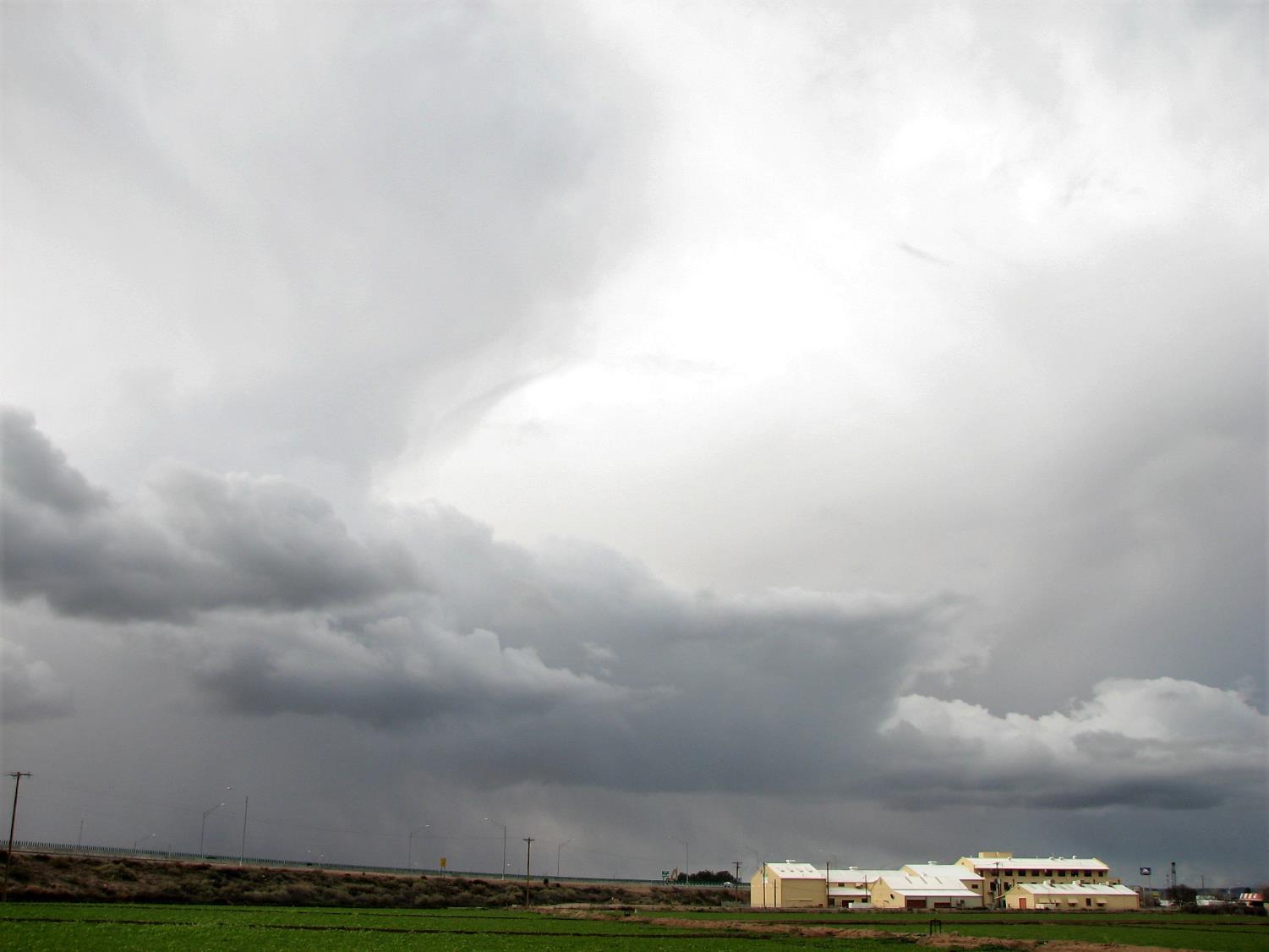 Electricity: Results
Mechanical conveying wherever practical
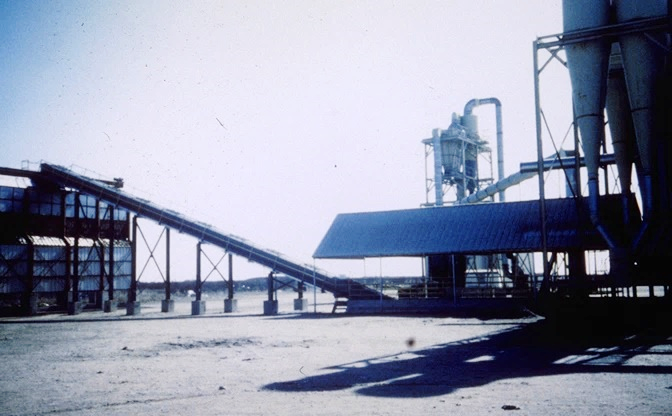 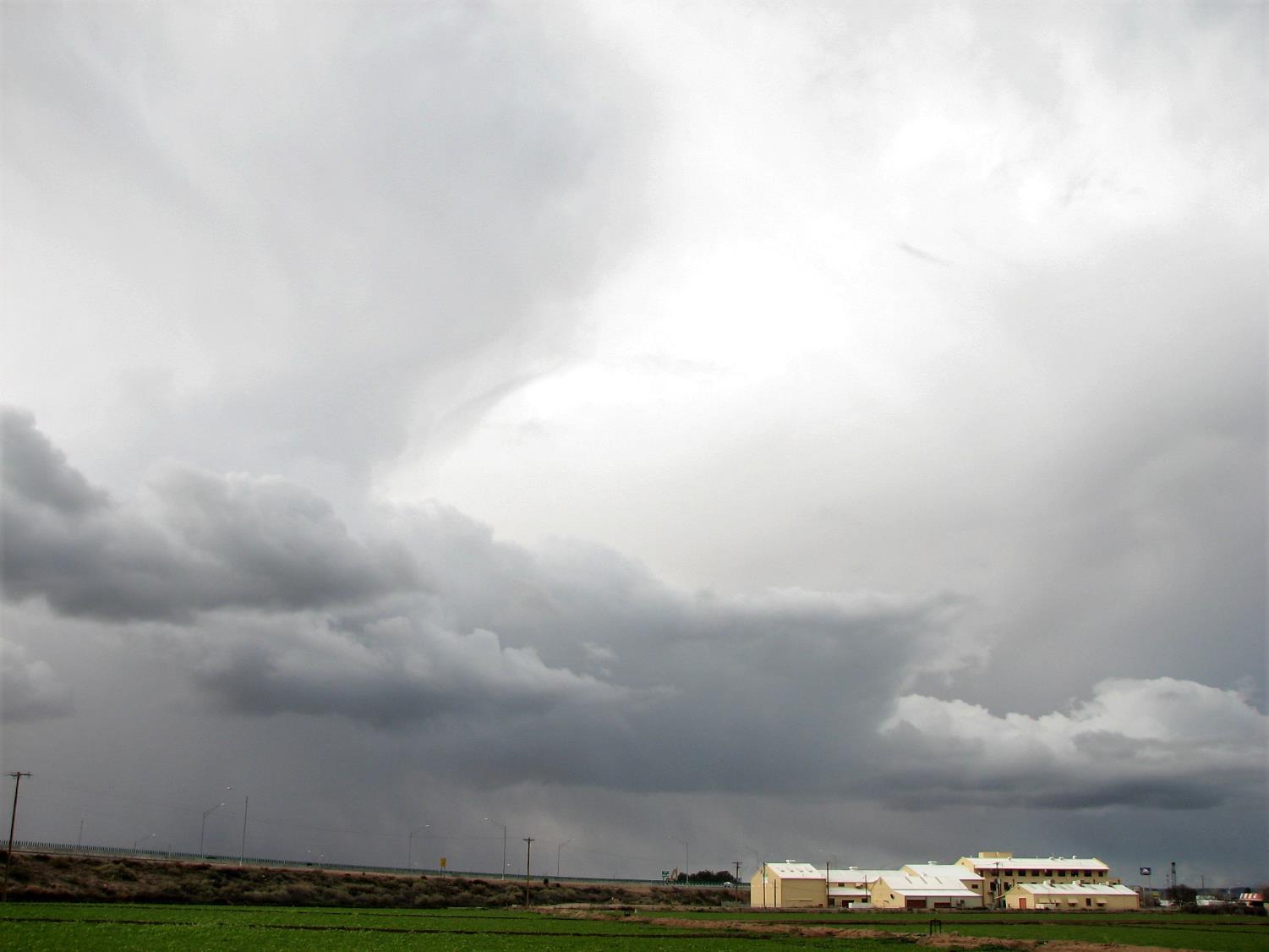 Electricity: Impacts
Industry has responded to rising costs by increasing efficiency
Electricity consumption per bale has decreased 0.6 kWh each year
Improved sustainability and environmental stewardship
National savings about $10 million each season
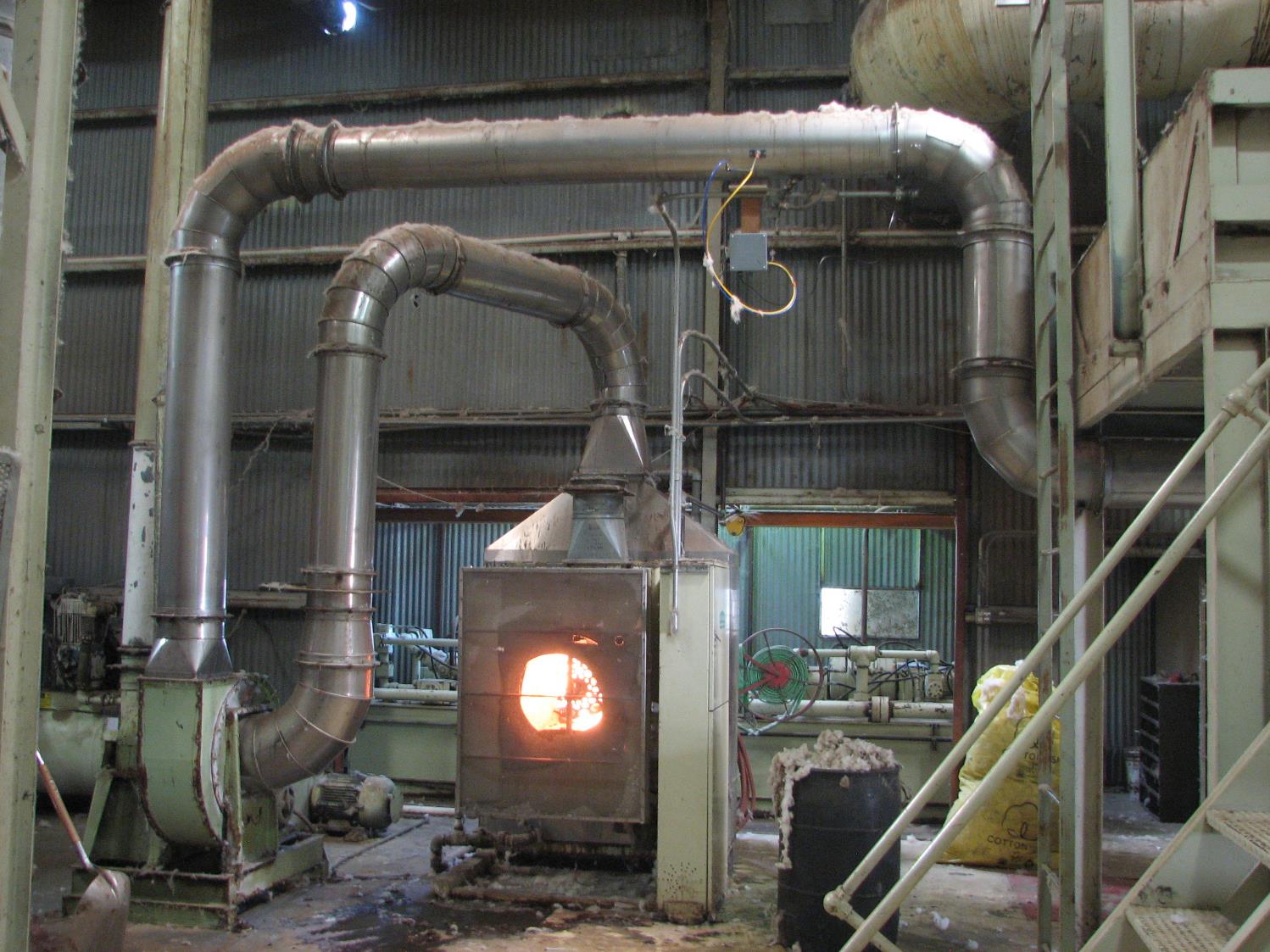 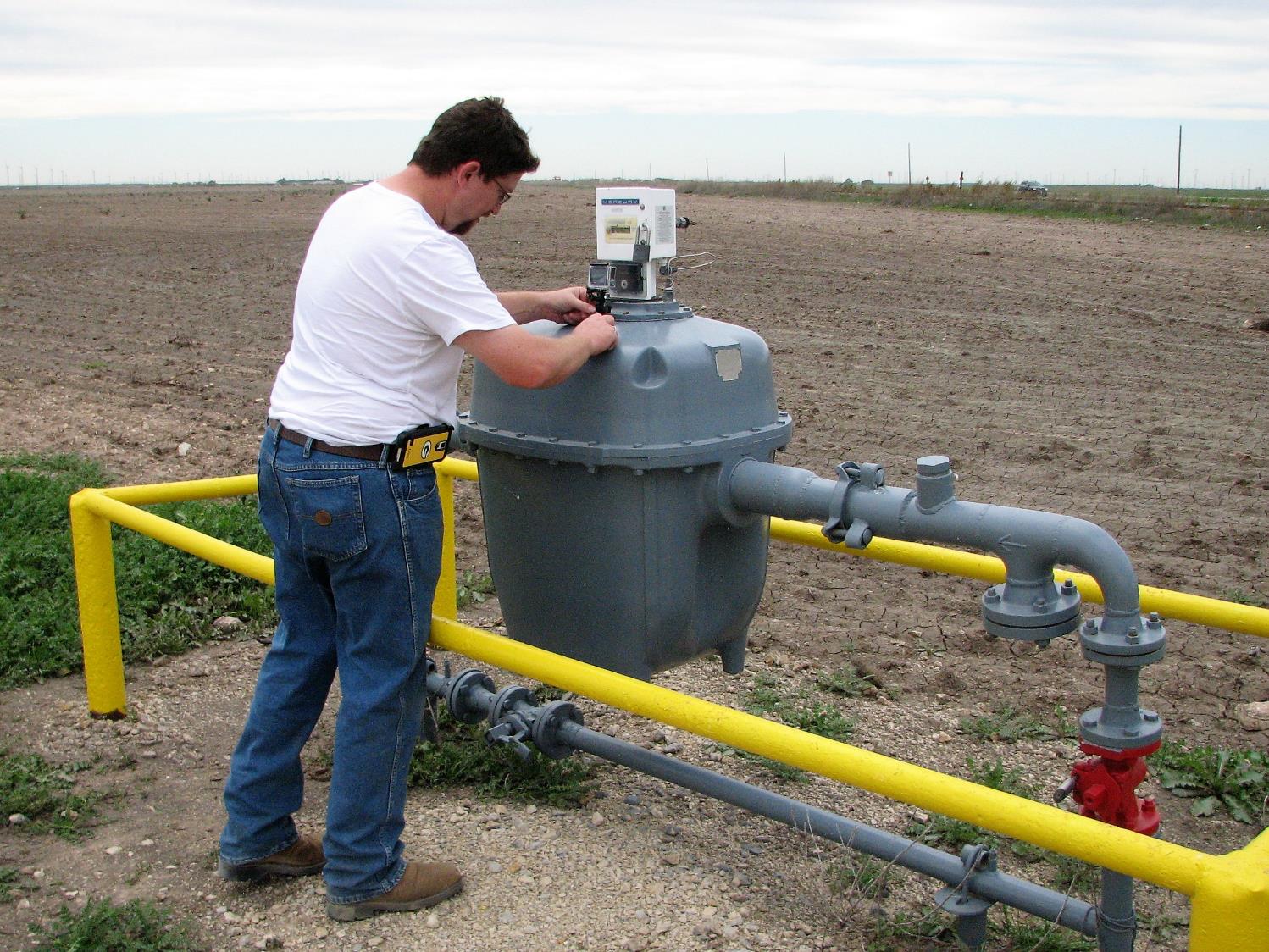 Fuel: Rationale				…big gas meter
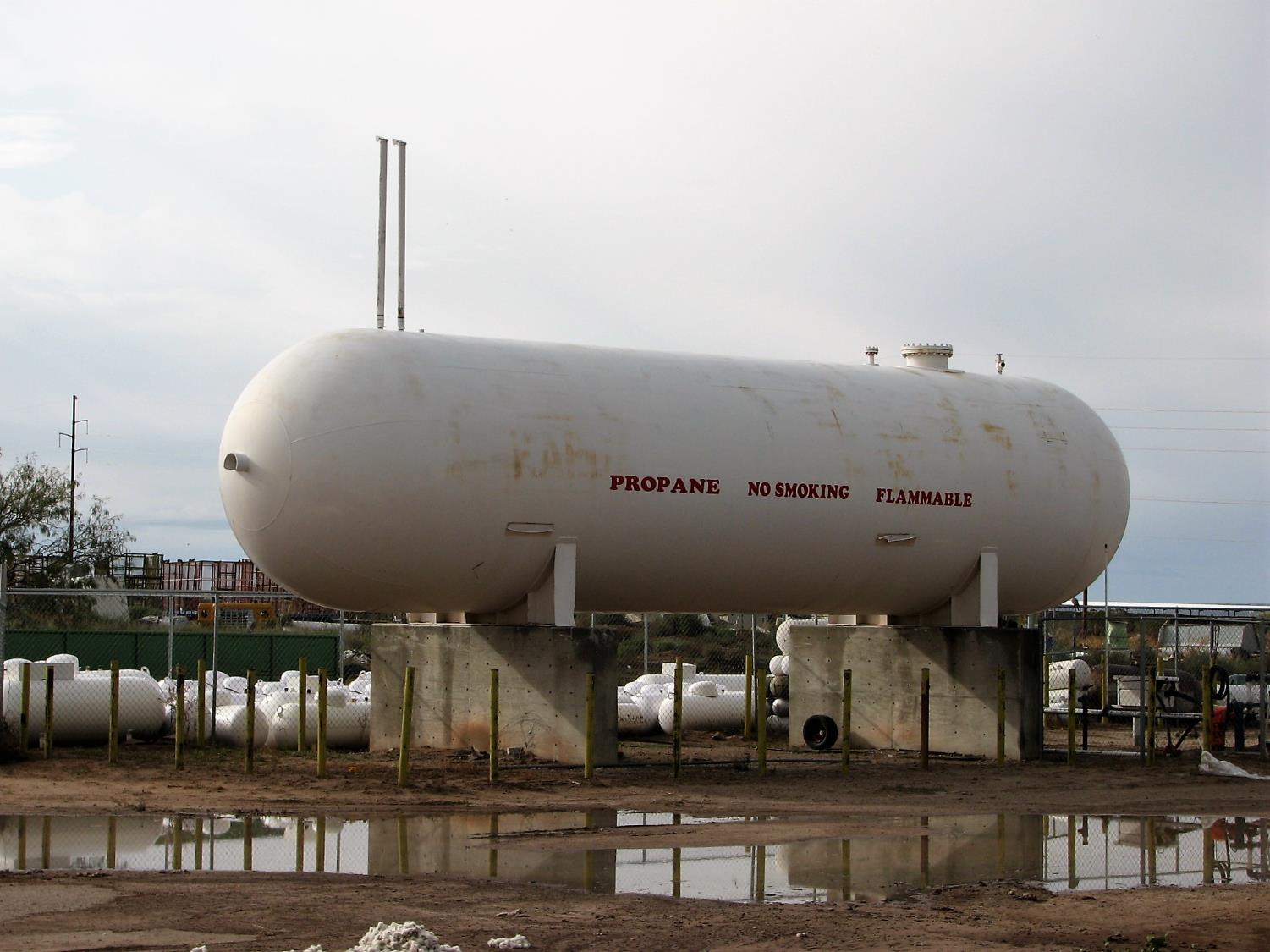 Fuel: Rationale			…big propane tank
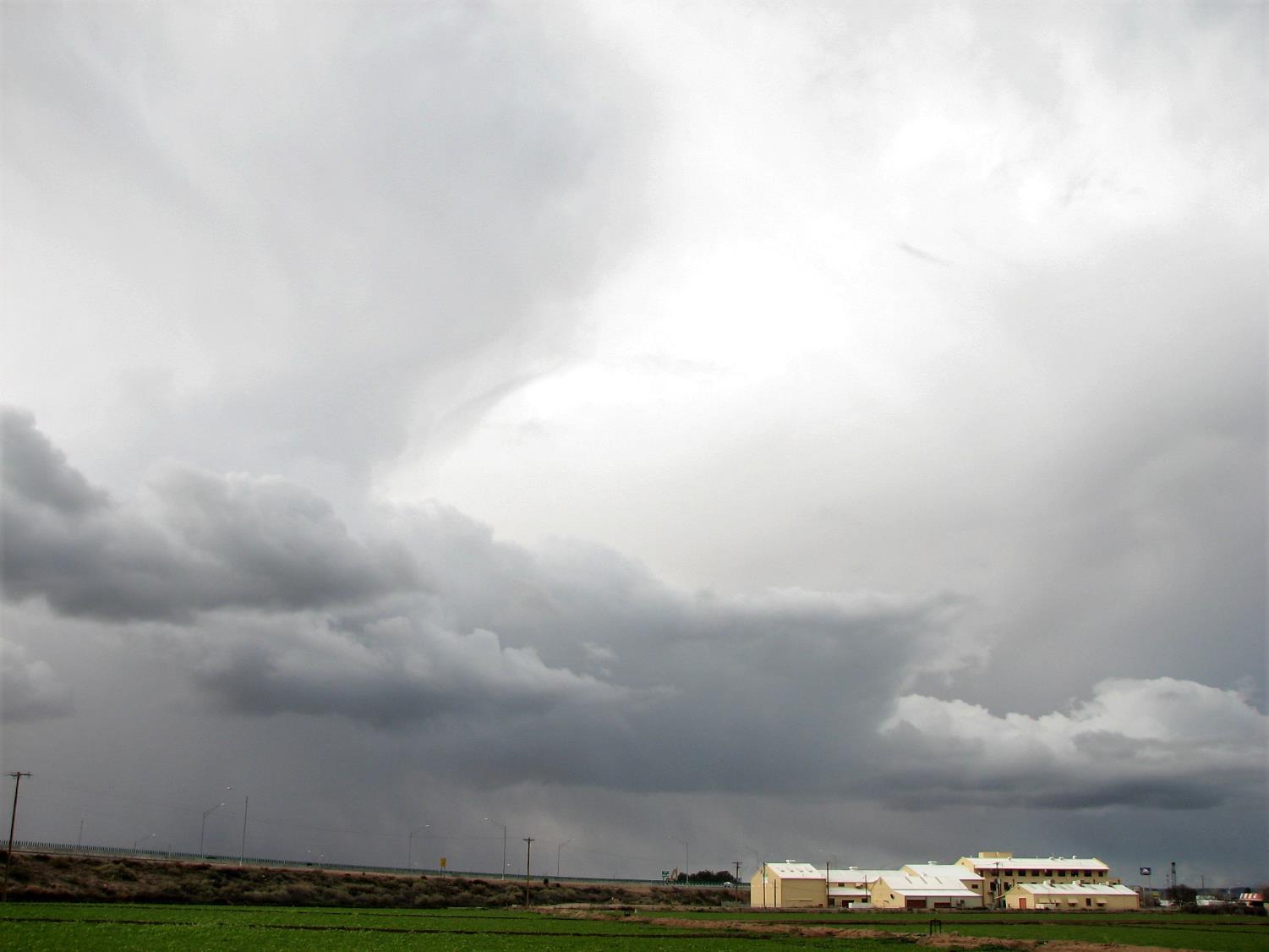 Fuel: Rationale
Fuel = 6½ % to 8½ % of ginning cost 
Prices volatile, propane doubled in 10 y; can’t control cost of fuel
Weather unpredictable; can’t control drying amount needed
Fuel = most variable cost = biggest threat to profitability
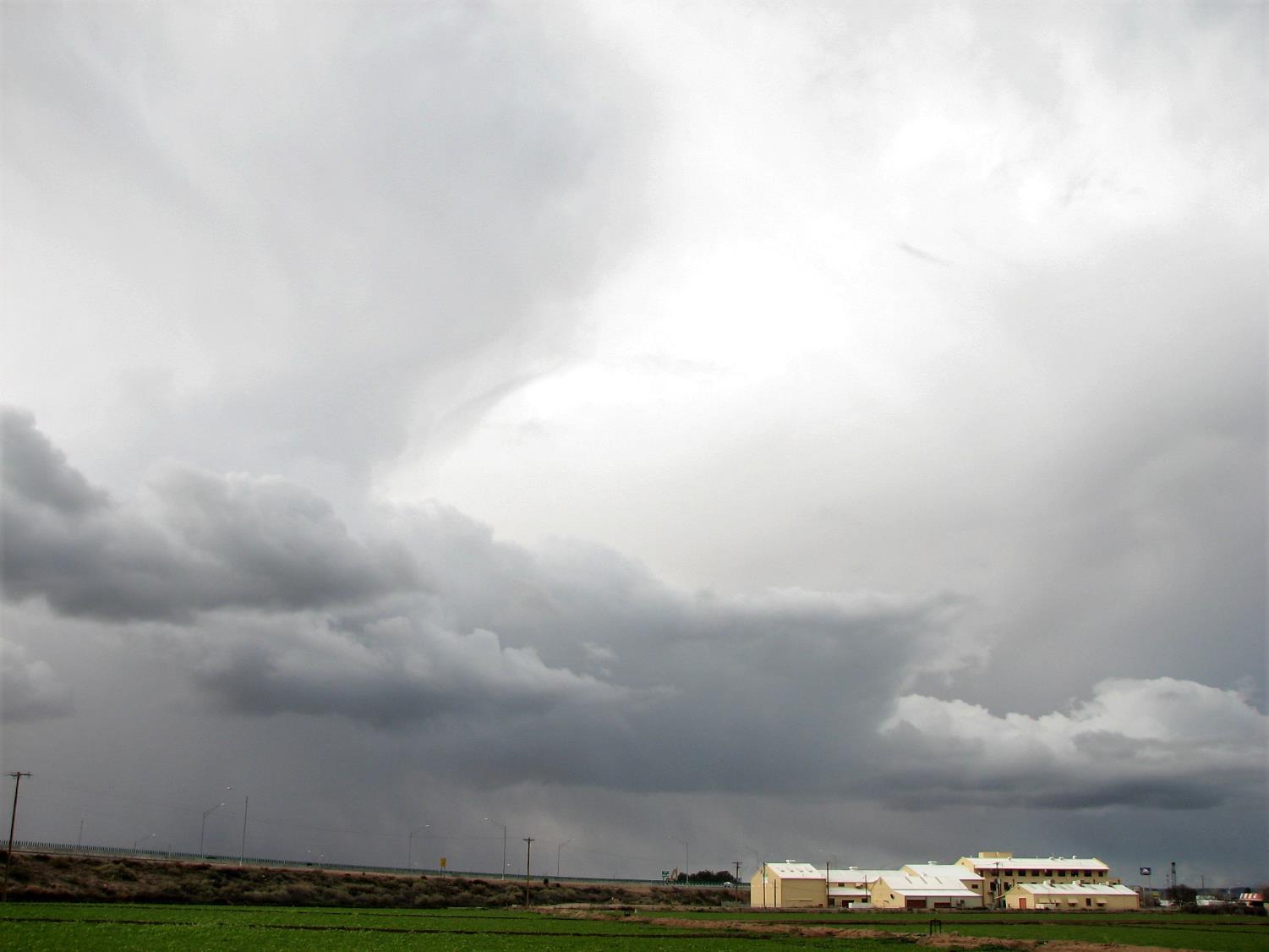 Fuel: Rationale
Fuel = 6½ % to 8½ % of ginning cost 
Prices volatile, propane doubled in 10 y; can’t control cost of fuel
Weather unpredictable; can’t control drying amount needed
Fuel = most variable cost = biggest threat to profitability




 Can we improve utilization?
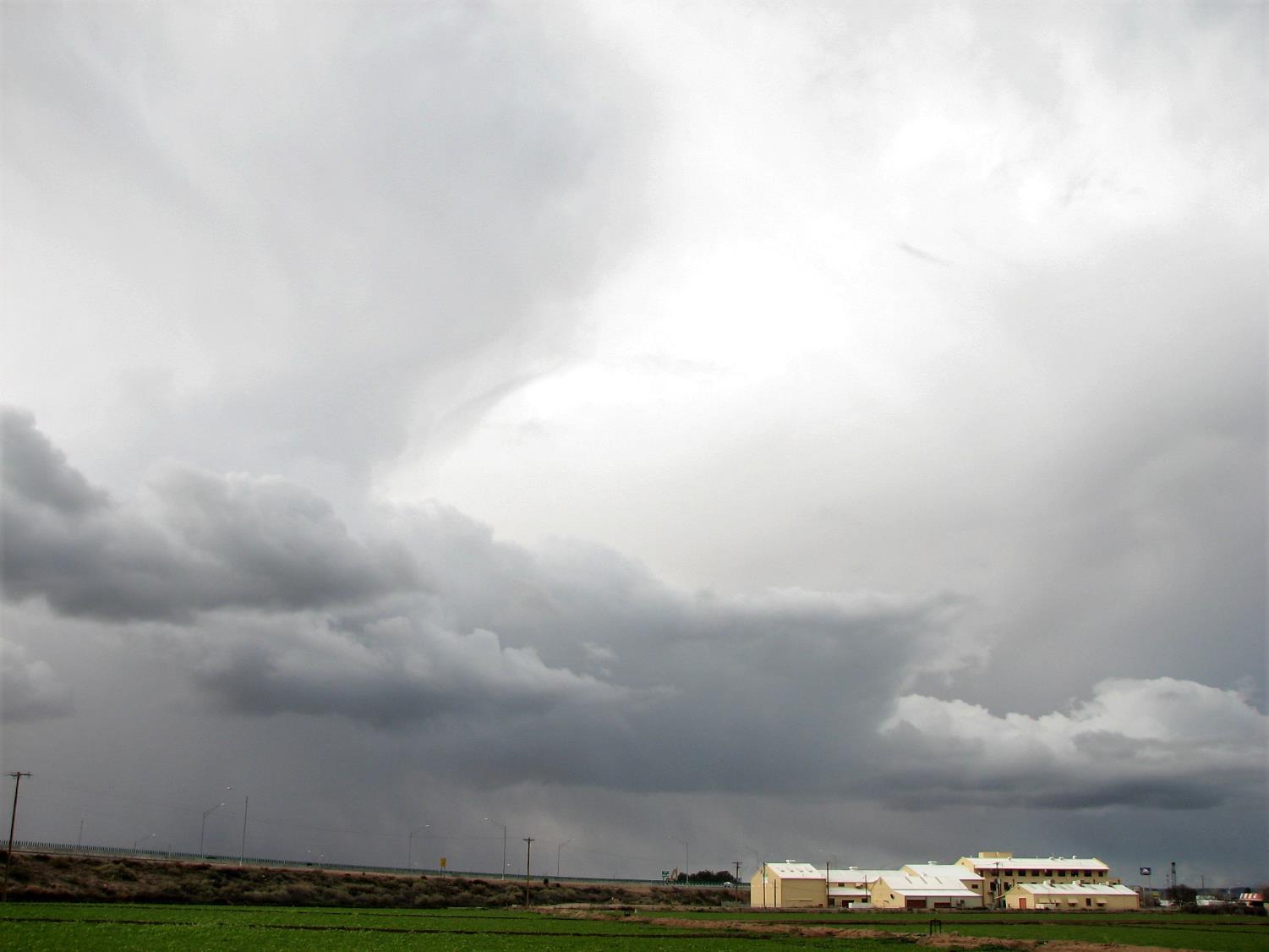 Fuel: Rationale
Fuel Use Audits in Commercial Gins: in-season
It would be disruptive to cut gas flow to install a meter on each burner while the gin is running

Fuel Use Audits in Commercial Gins: repair-season
It would be expensive to install meters on every burner in every cooperating commercial gin
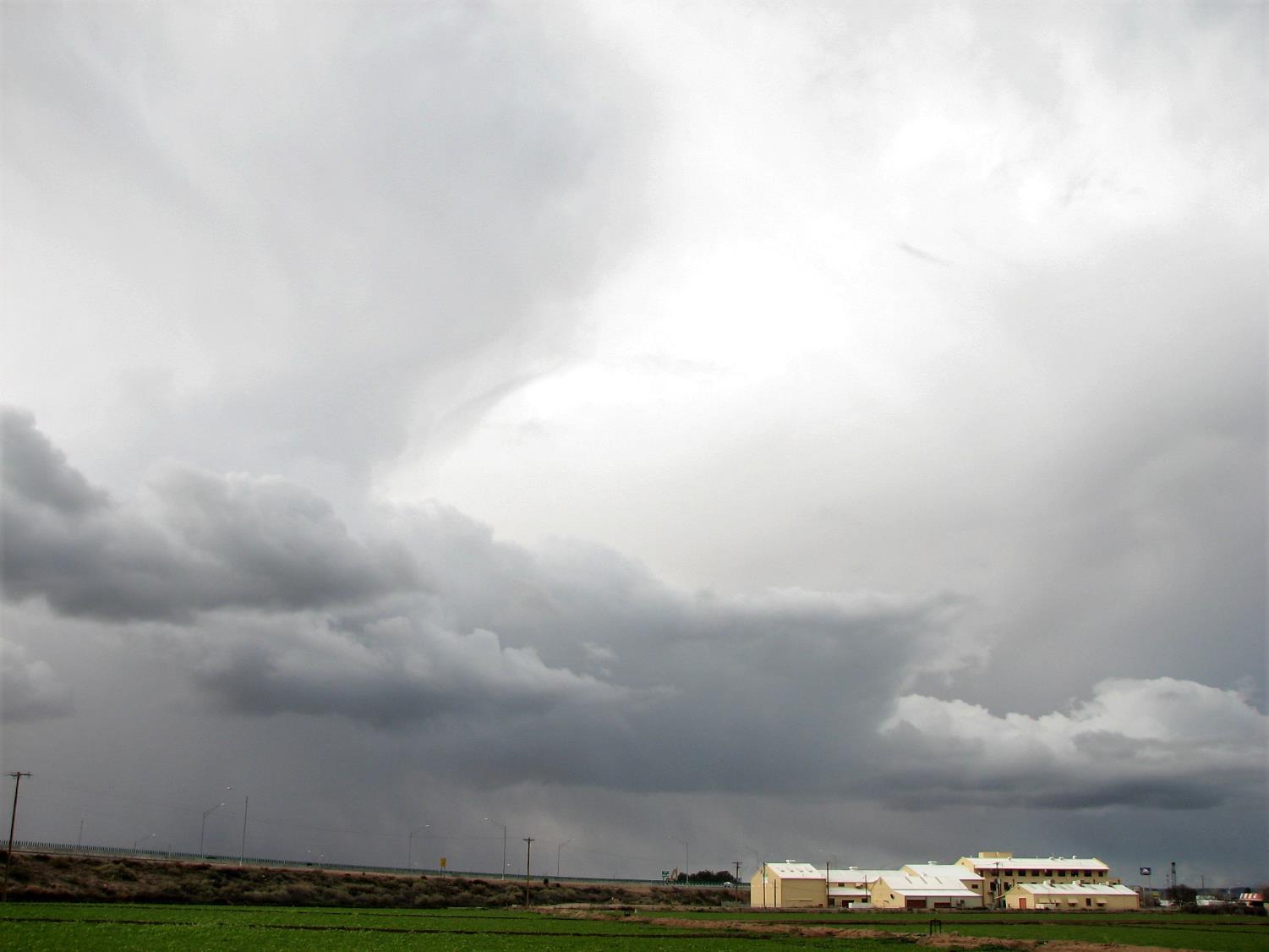 Fuel: Methods
Proxy fuel use: velocity pressure and air temperatures
Velocity pressure & density → velocity
Velocity & pipe diameter → volumetric flow
Volumetric flow & density → mass flow
Mass flow, temperature change, & burner efficiency → fuel used
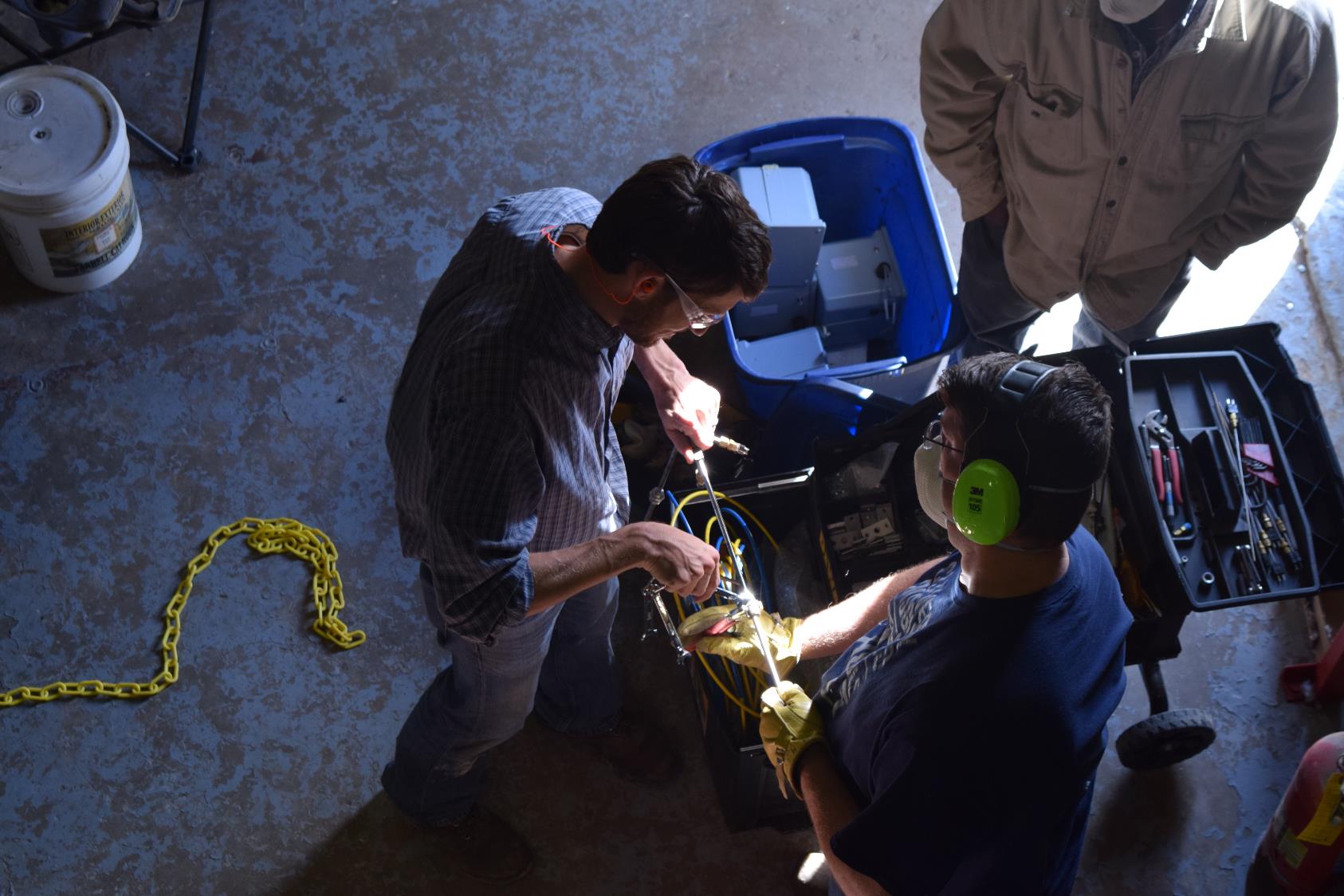 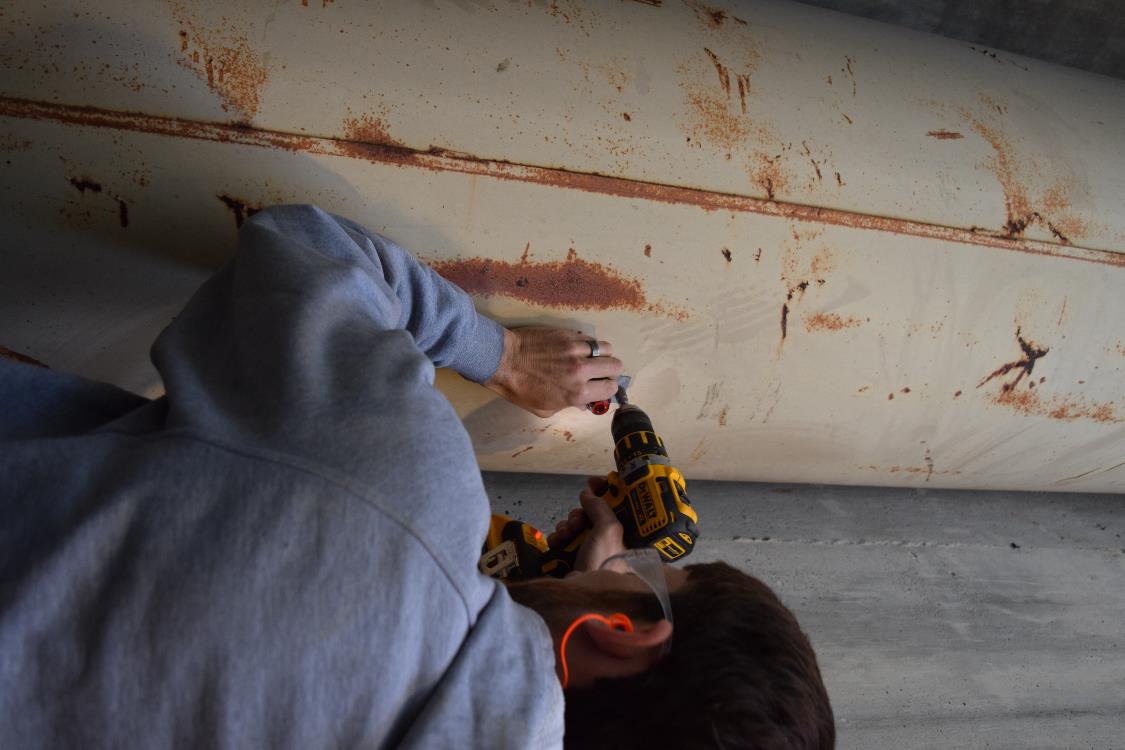 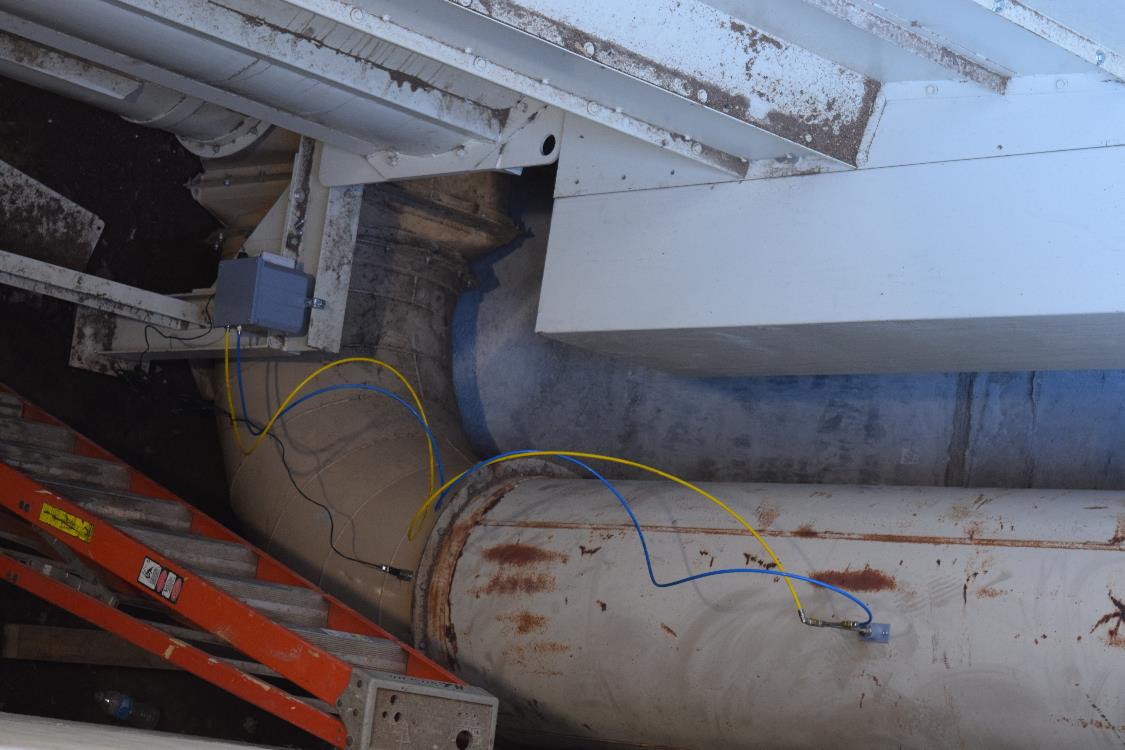 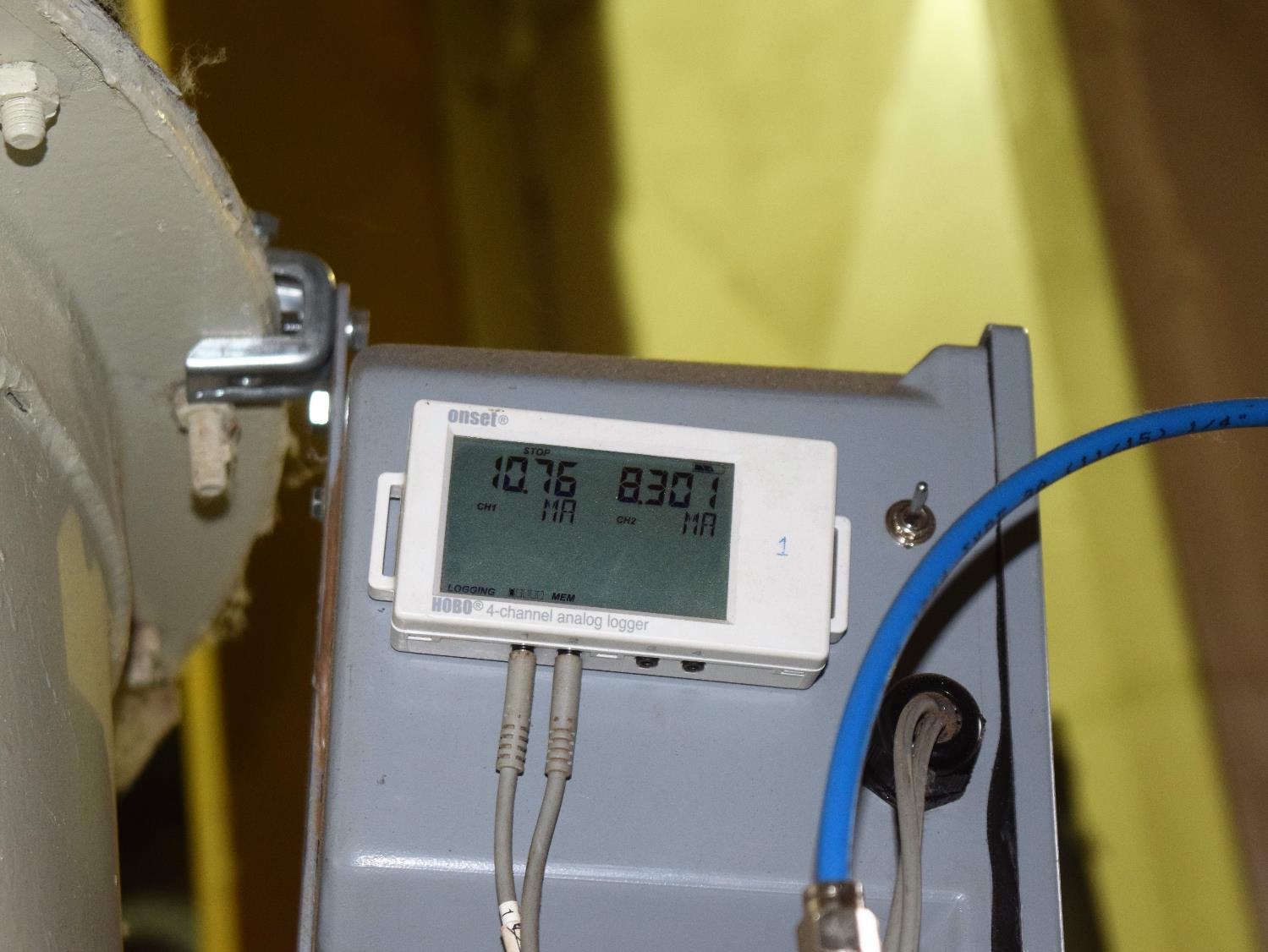 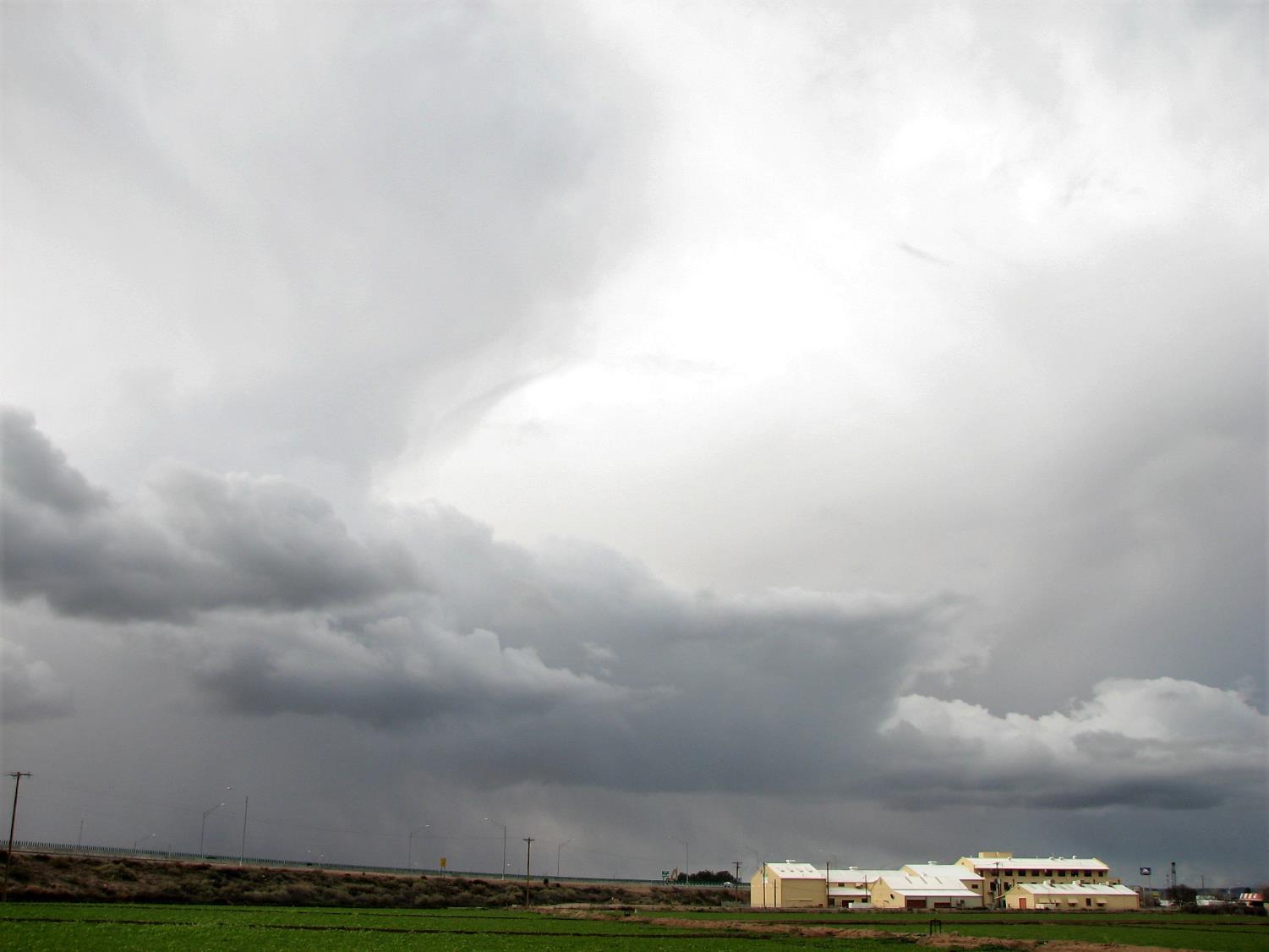 Fuel: Methods
Quantify fuel consumption
Quantify effective drying
Bales per hour  & turnout → seed cotton mass flow rate
Change in moisture content of that mass flow → water evaporated
Enthalpy of vaporization & rate of evaporation → benefit (kW)
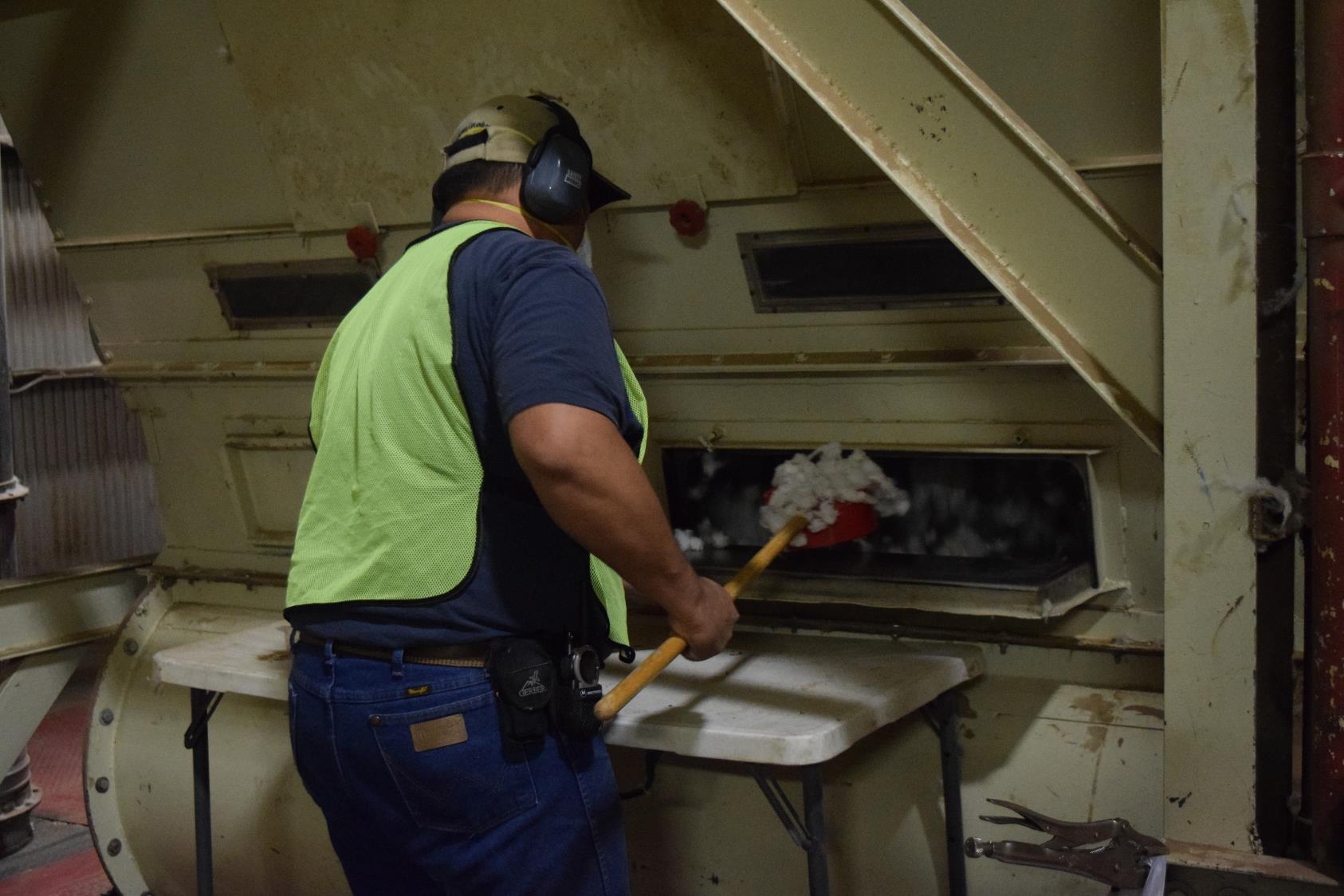 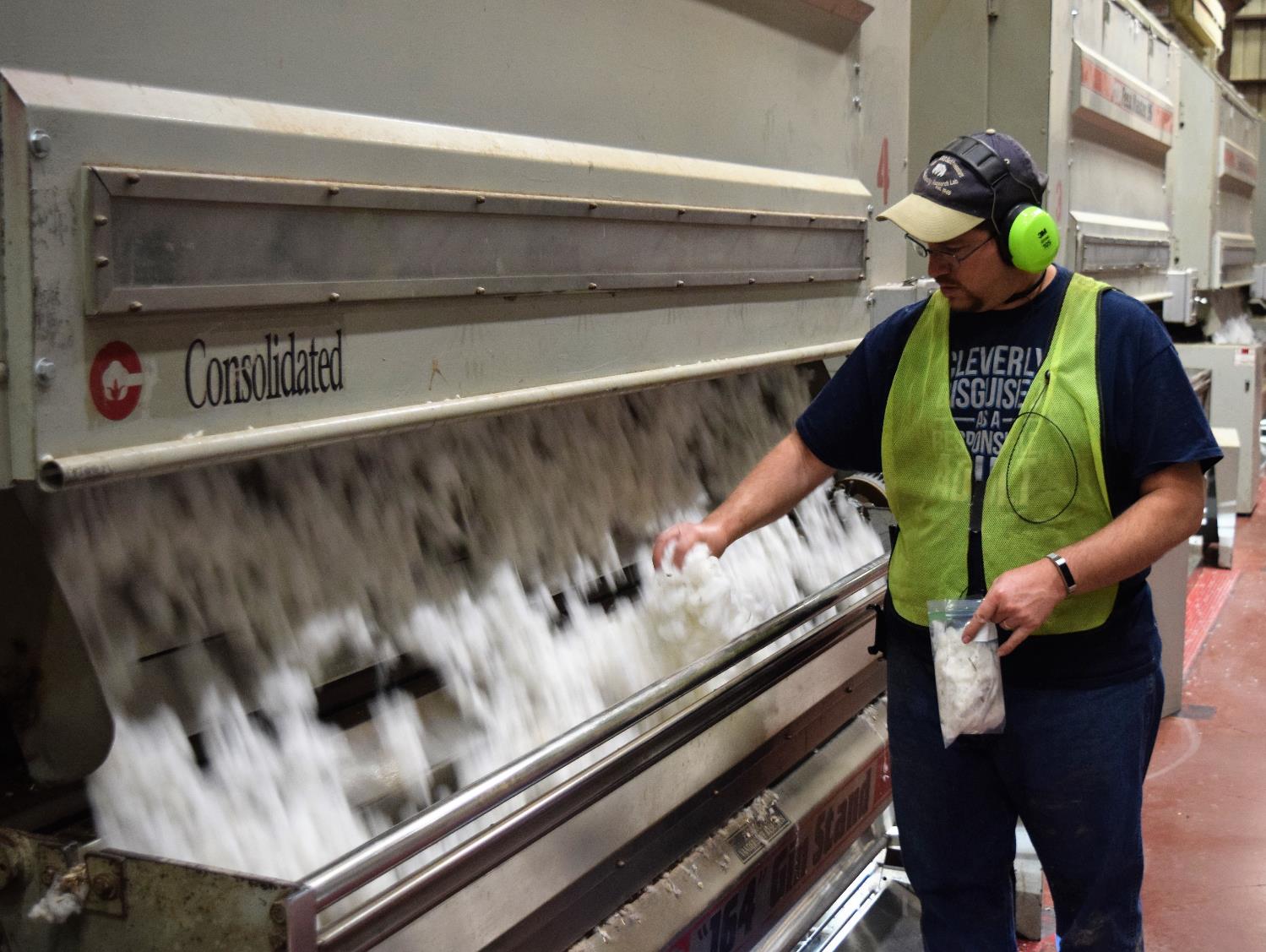 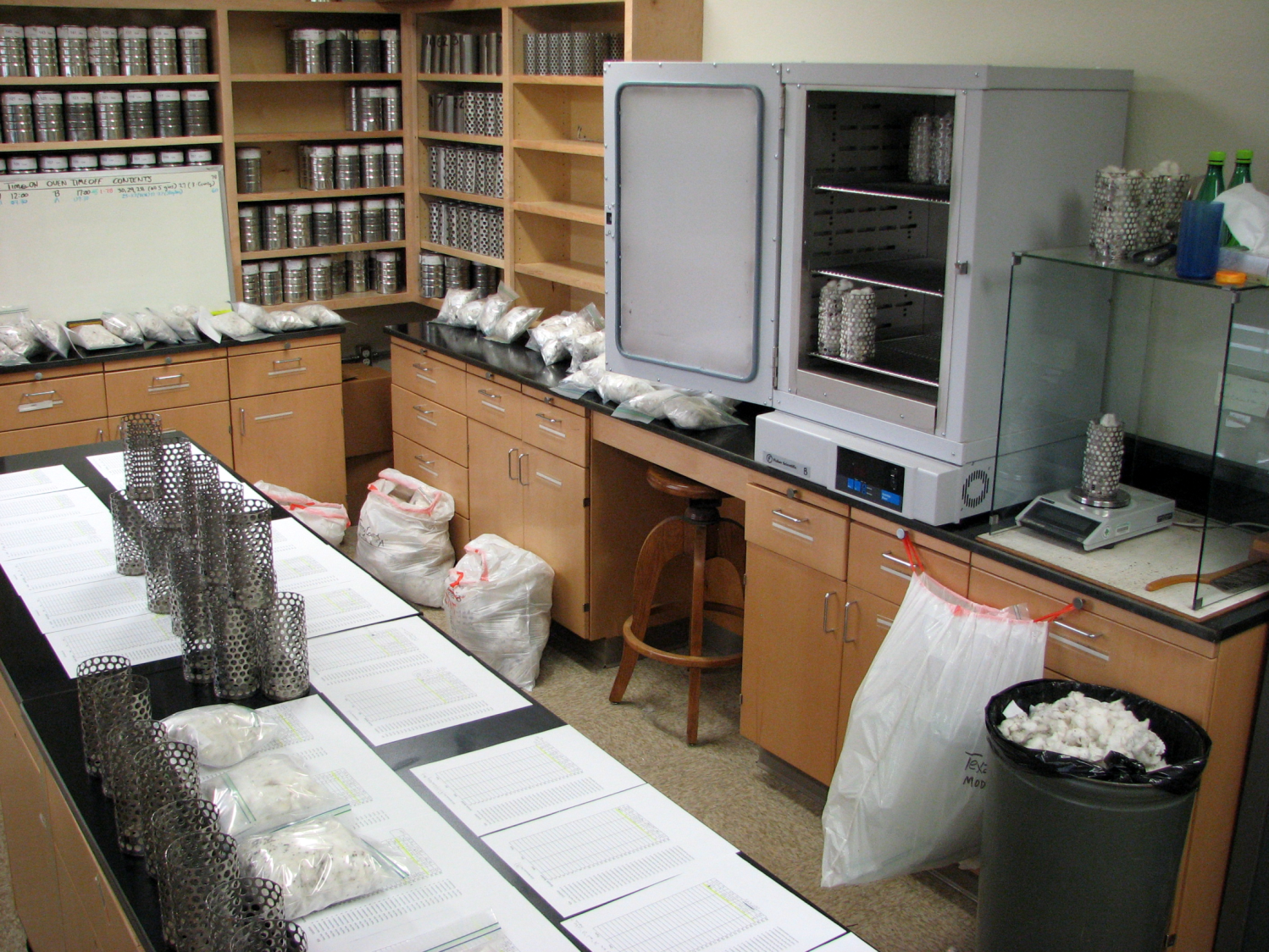 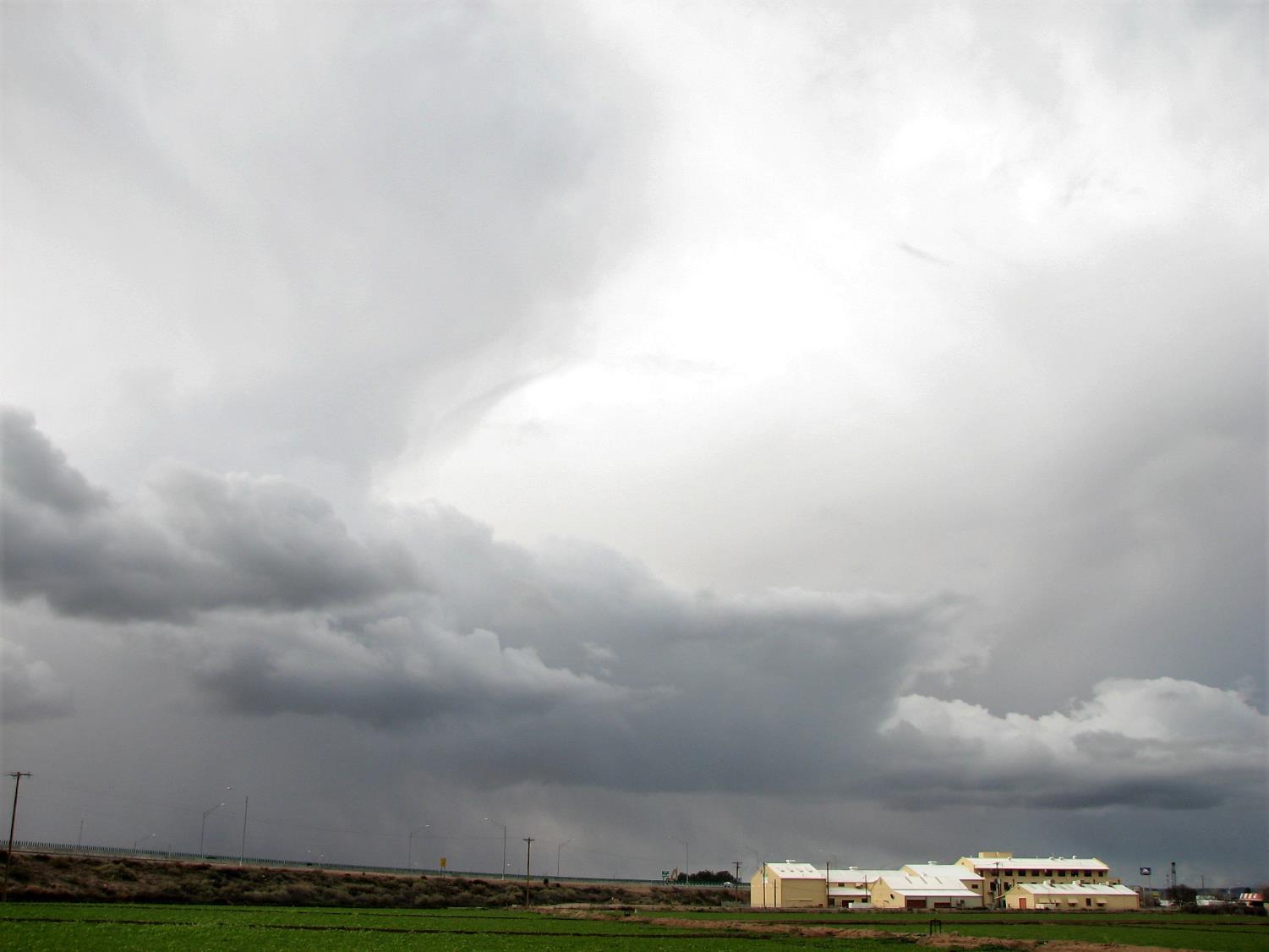 Fuel: Methods
Quantify fuel consumption
Quantify effective drying
Estimate portion of energy used for drying (fuel use efficiency)
Drying benefit/Fuel used cost → efficiency
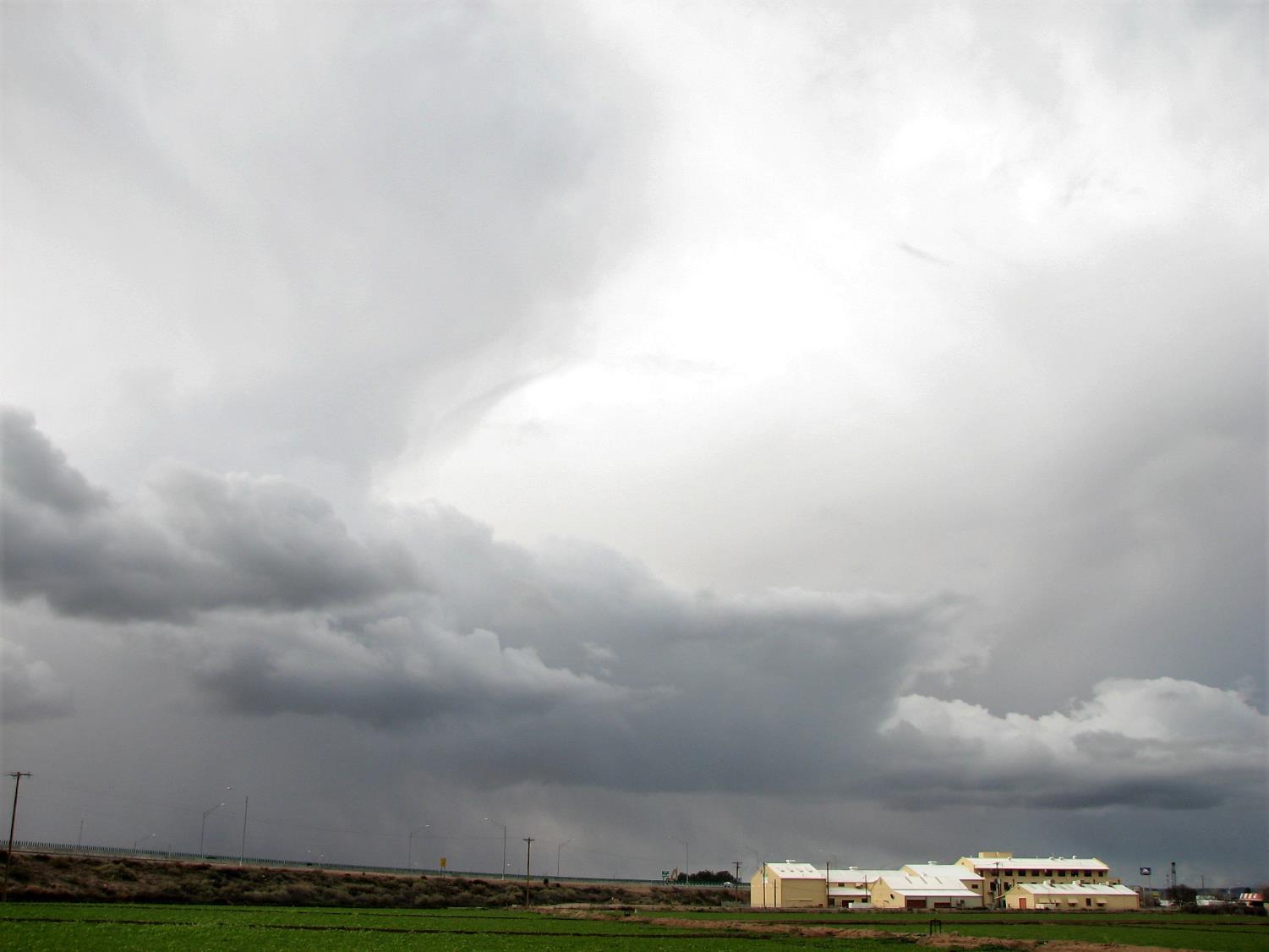 Fuel: Methods
Quantify fuel consumption
Quantify effective drying
Estimate portion of energy used for drying (fuel use efficiency)
Find operating strategies, equipment selections, and facility designs that use fuel more efficiently
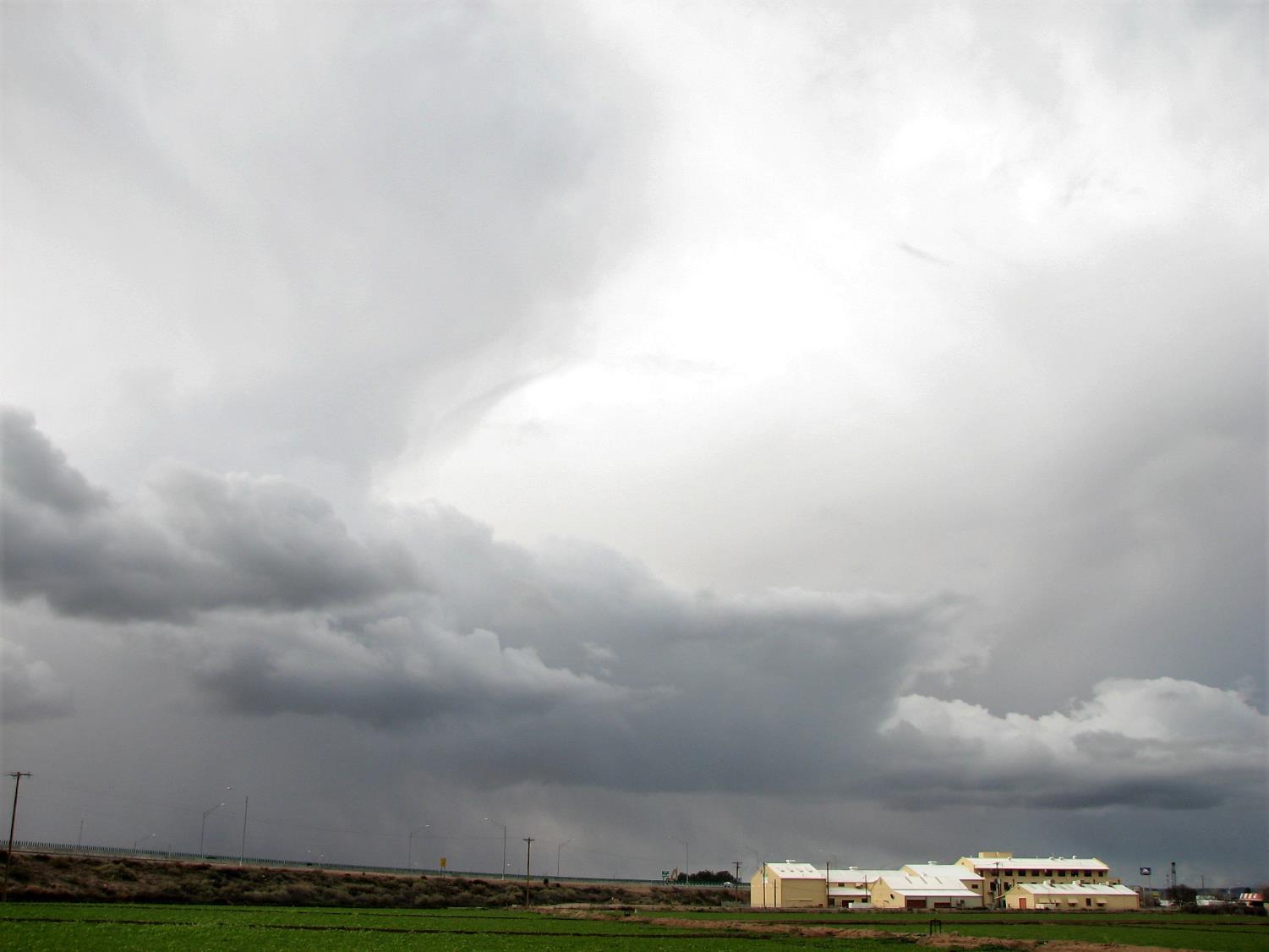 Fuel: Results
Find operating strategies, equipment selections, and facility designs that use fuel more efficiently
…hasn’t been as easy as it first looked
Weather
Crop condition
Unmeasured factors
[Speaker Notes: Two stages of drying each with their own burners were nearly equal in effectiveness.  Each stage used about the same amount of fuel.  This provides the gin with more drying capacity if conditions require it.  Both of these examples ginned at 5.5% moisture content, wet mass basis.]
[Speaker Notes: Warm moist air from first stage of drying was skimmed and used to convey seed cotton to the second stage of cleaning. The second stage is half (40%) as effective as the first stage, but it required no additional fuel.  This works fine in dry climates.]
[Speaker Notes: This gin had the capacity to do more drying than it needed to at the time of our sampling, so they had turned down the second stage and turned off the third stage burners.  Even without any heat, a little bit of drying took place in the third stage from ambient air conveying the seed cotton.]
2017, 1st Stage: 26%
2017, 2nd Stage: 15%
Low efficiency ascribed to long, uninsulated pipe from burner to seed cotton pickup
High efficiency ascribed to burners being close to dryers,
with insulated pipe from burner to pickup point
2016, 1st Stage: 43%
2017, 1st Stage: 55%
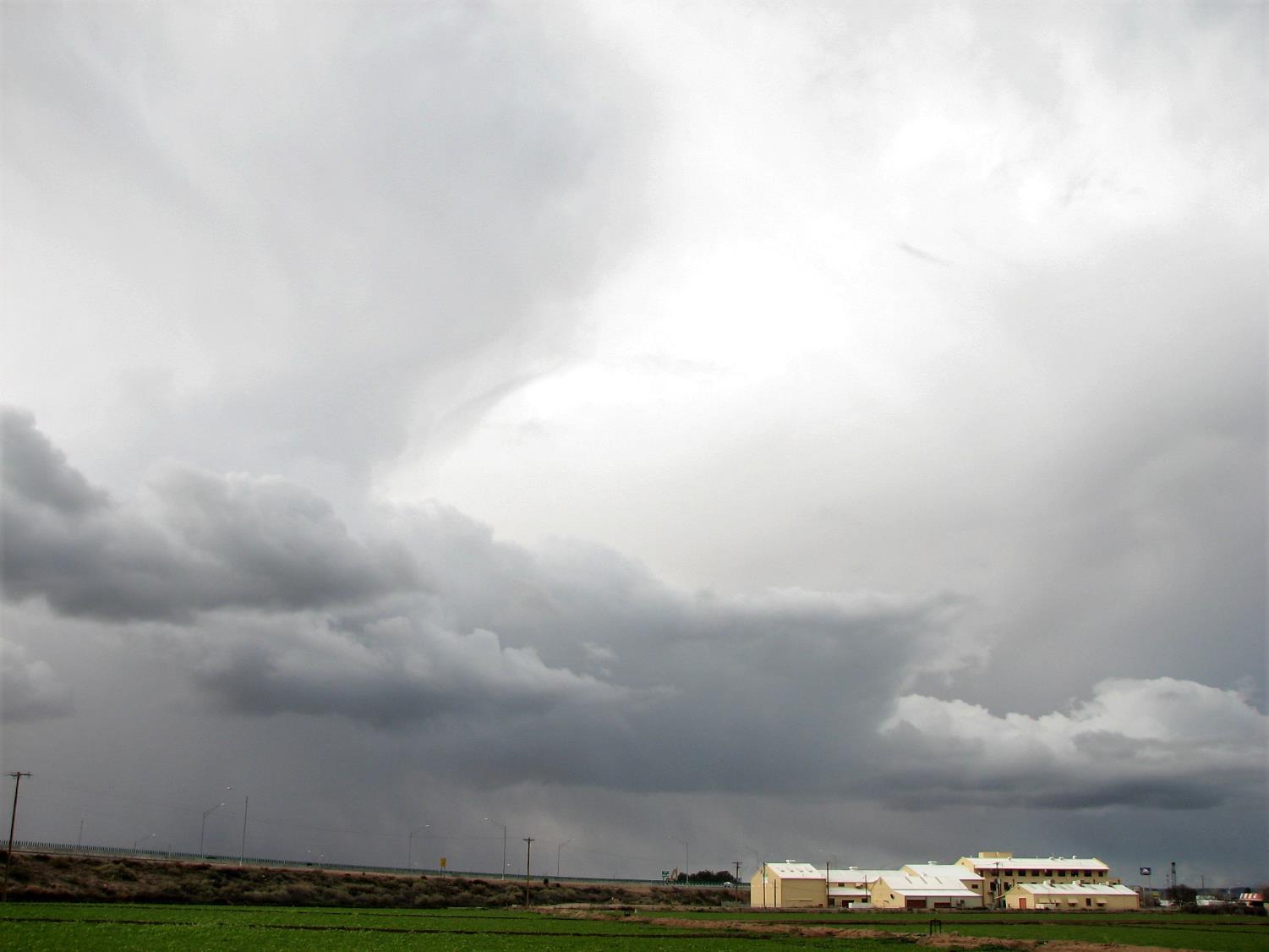 Fuel: Results
Easy fruit to pick: Operation
Ambient temperature dry air can make cotton drier, so
Turn off the second stage when drying is not needed
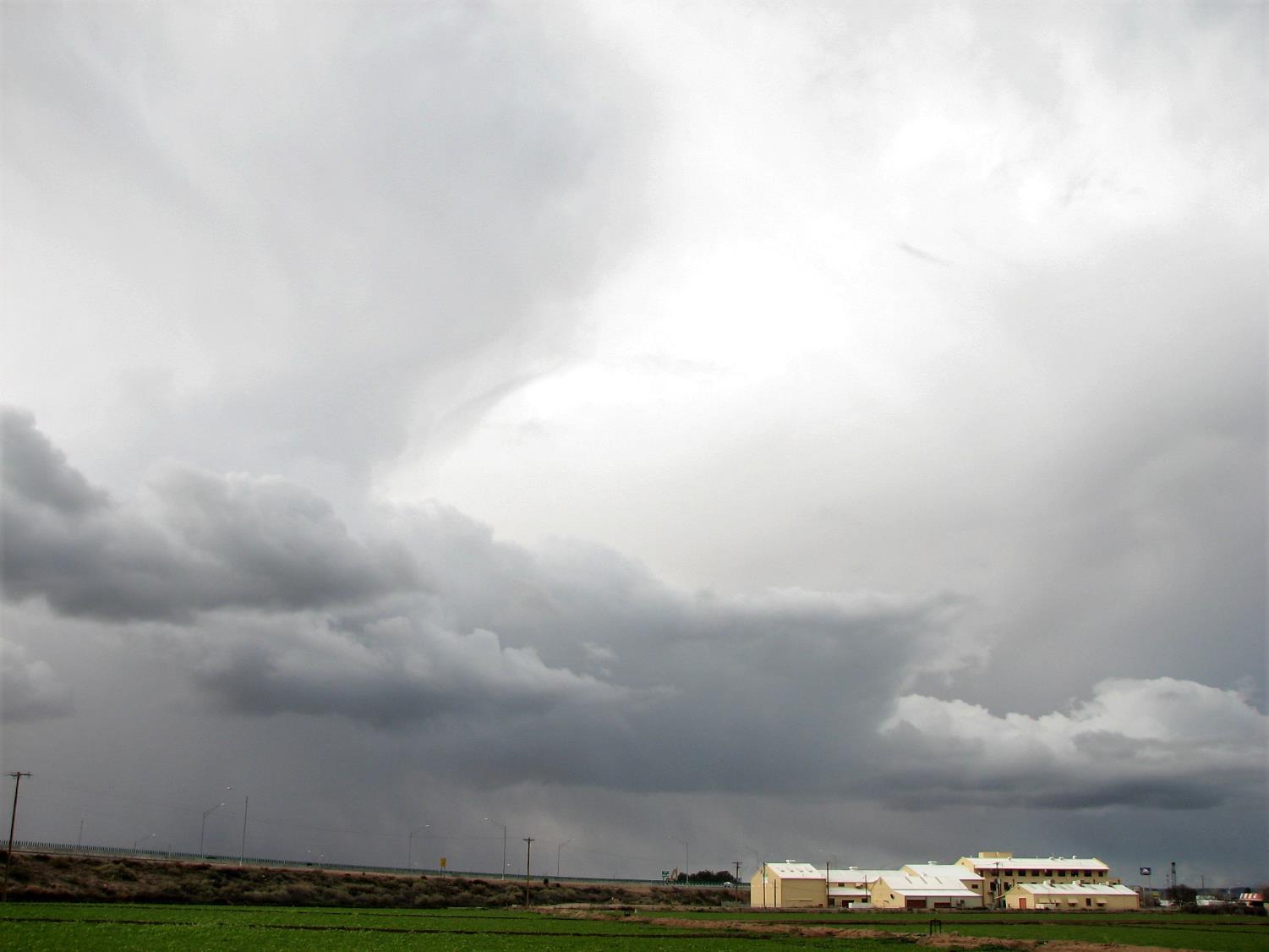 Fuel: Results
Easy fruit to pick: Operation
Ambient temperature dry air can make cotton drier, so
Turn off the second stage when drying is not needed
Easy fruit to pick: Infrastructure
Install a burner control to save fuel when cotton is dry
Follow ASABE Standard 530.1 for sensor locations
Insulate the hottest pipe – from burner to mix point
Place the burner close to the mix point
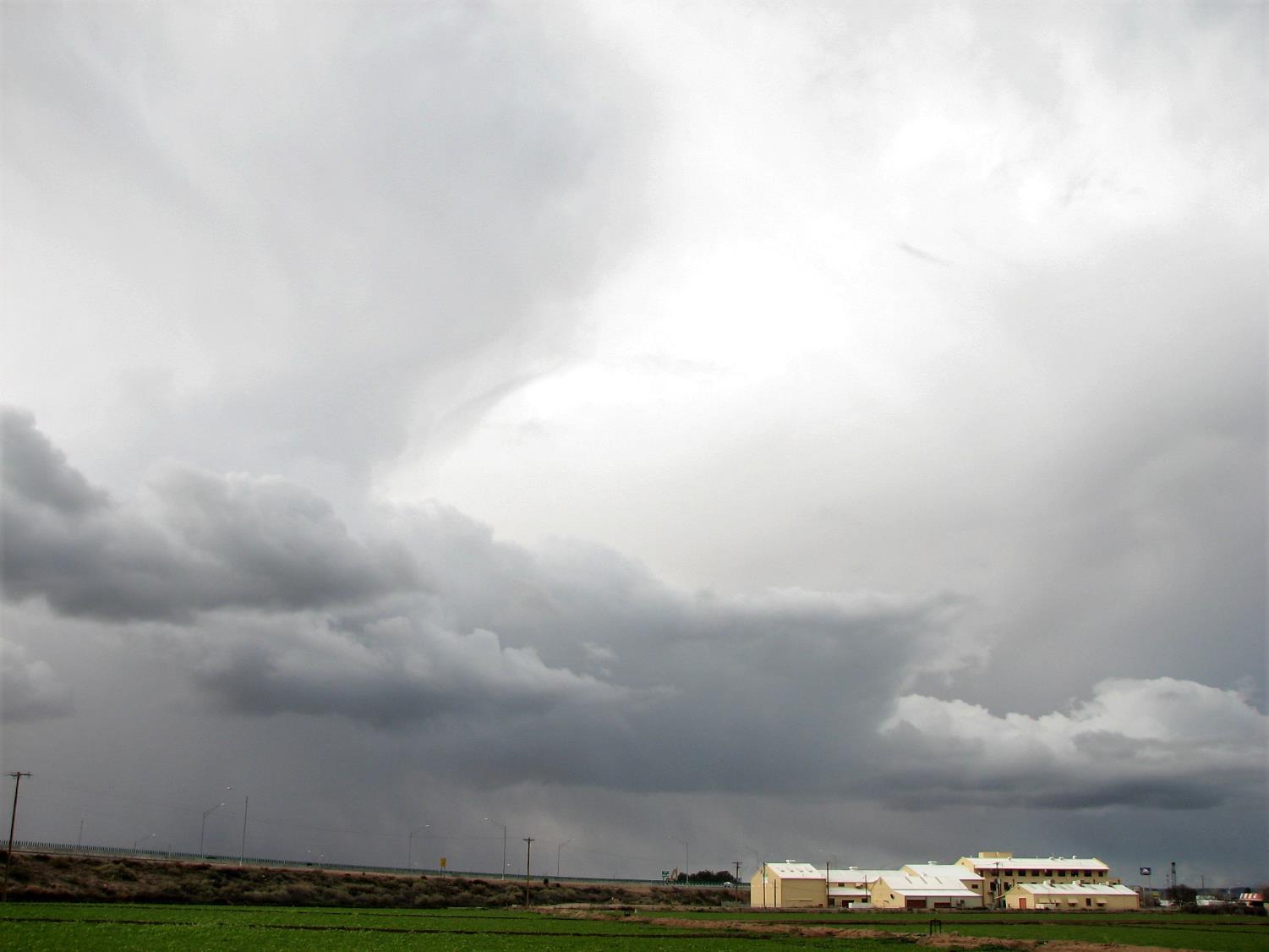 Fuel: Results
Complications: Operation
Can’t skip first stage because pre-cleaning efficiency depends on moisture content being low
Complications: Infrastructure
Modification of major components may be cost prohibitive
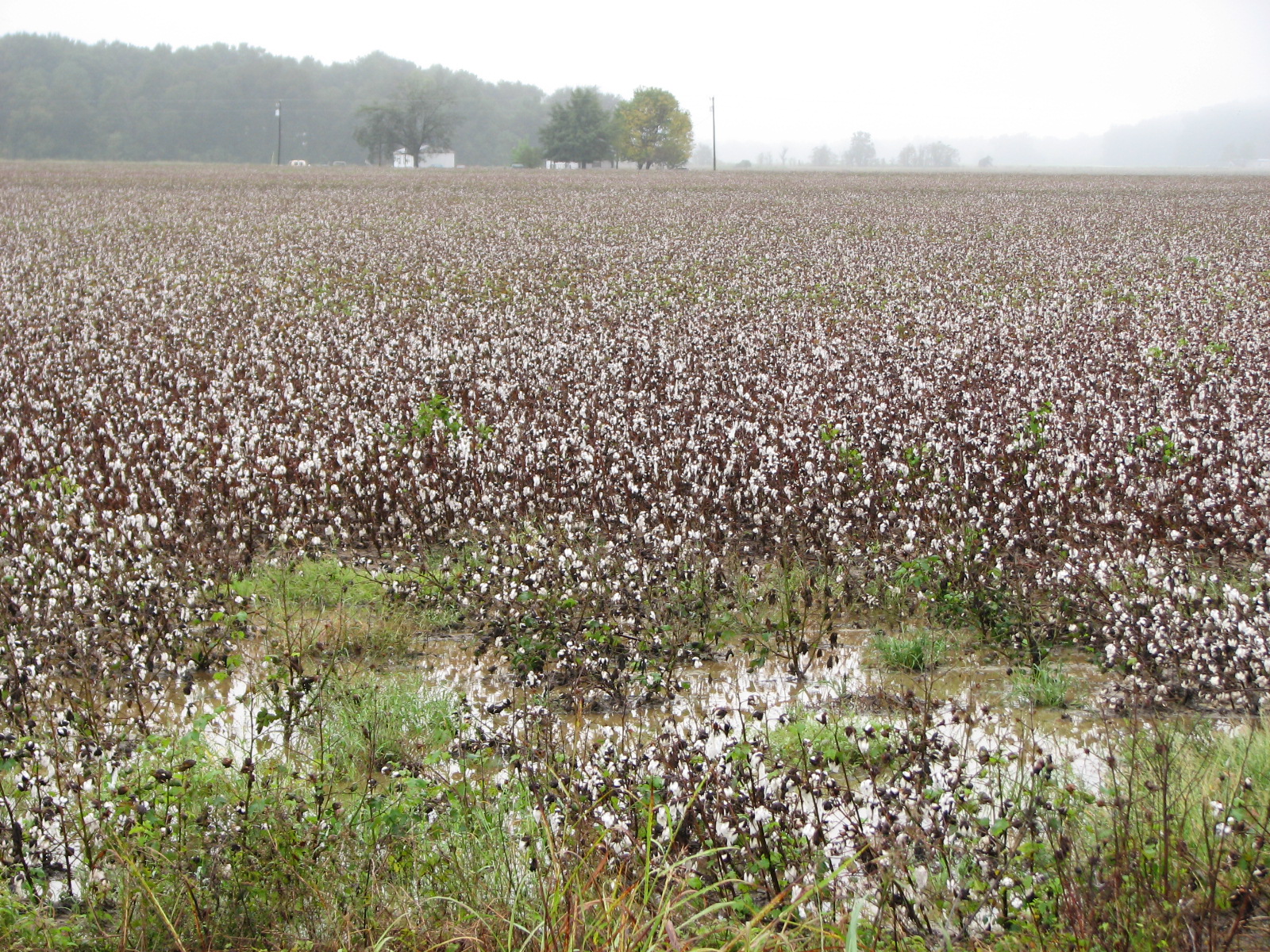 Fuel: Results
Persuade growers to harvest when cotton is dry
Fuel: Results
Protect covers/wraps from damage
Store cotton in dry conditions
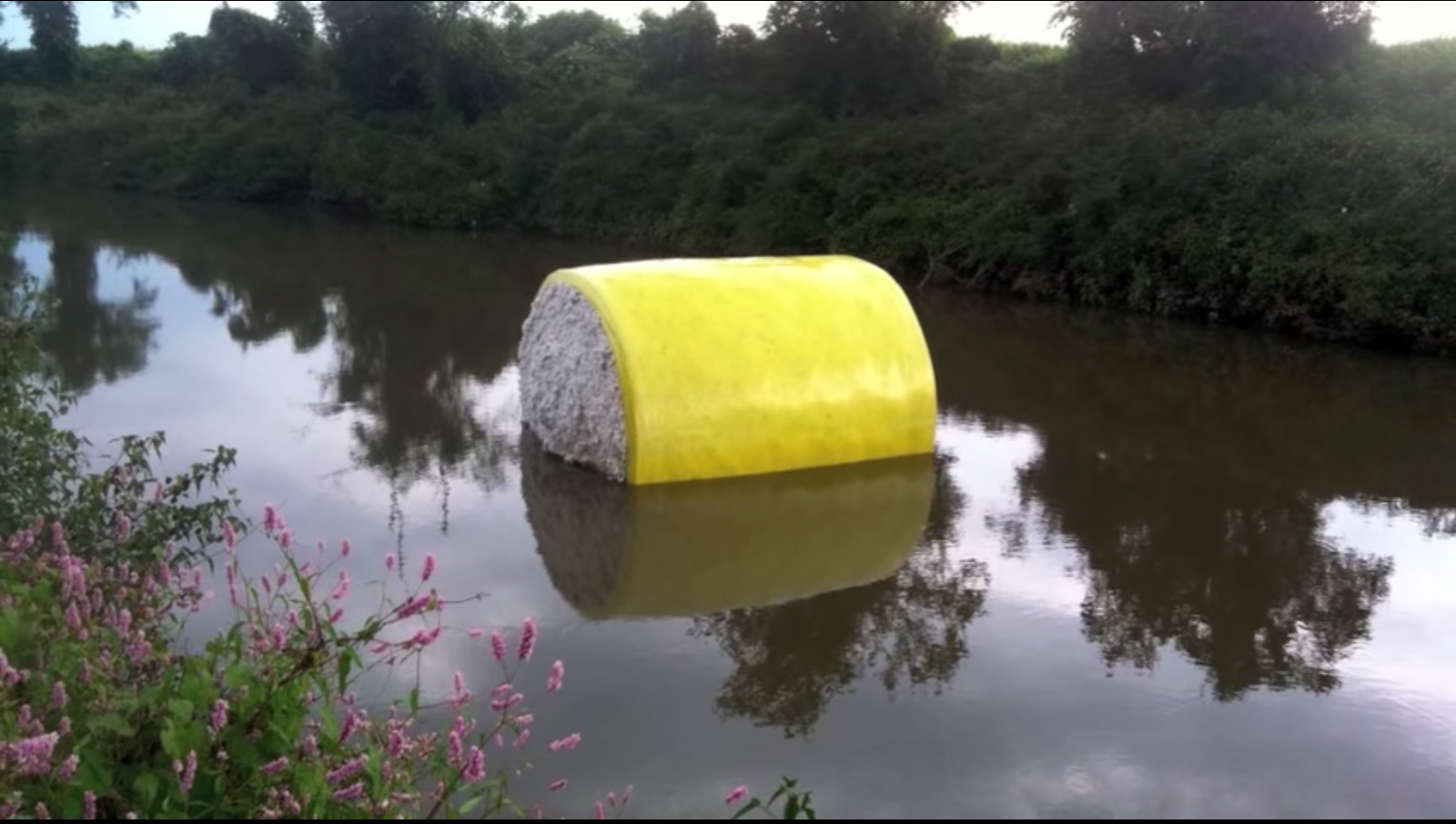 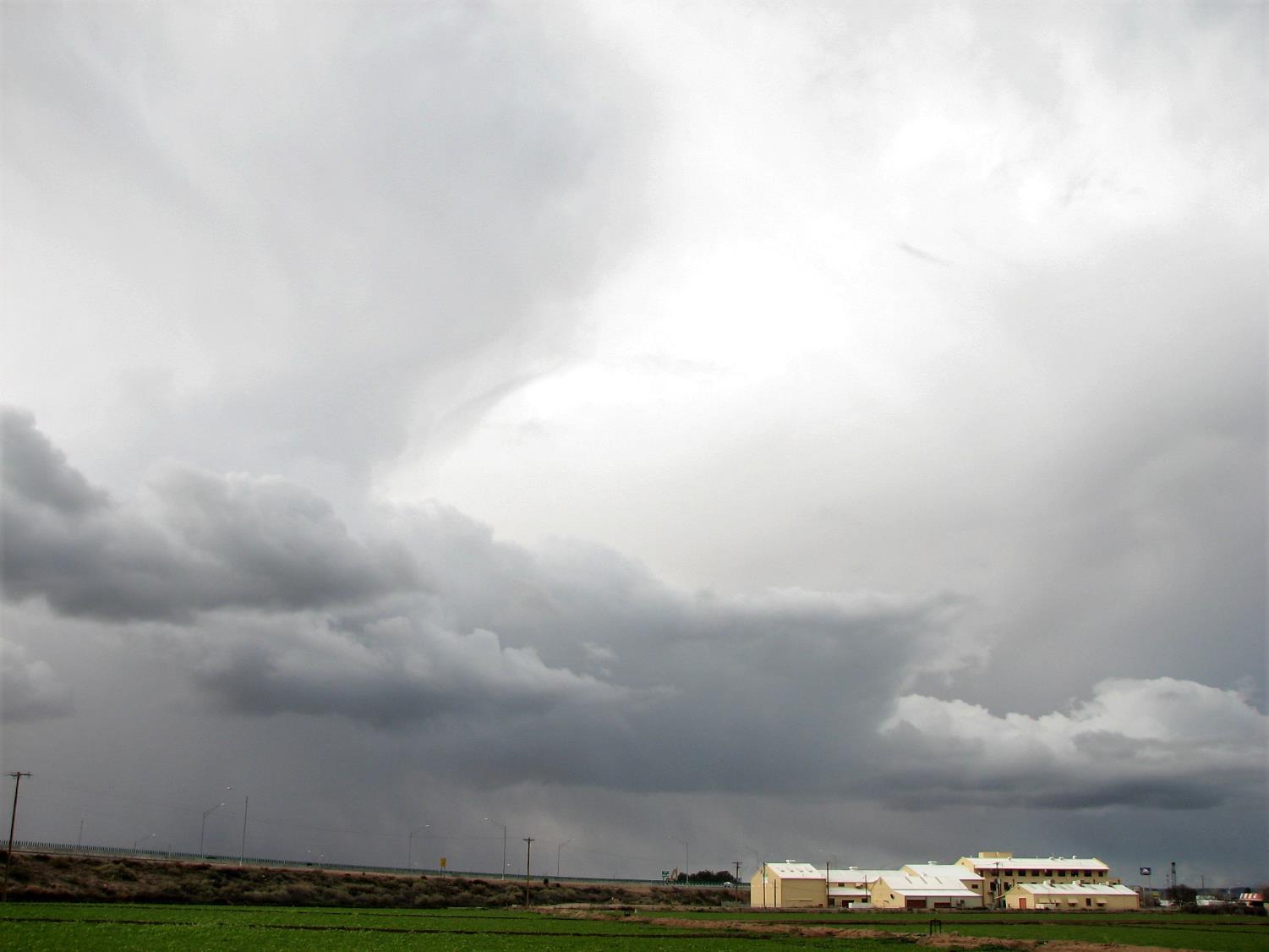 USDA-Agricultural Research Service:Southwestern Cotton Ginning Research Lab (NM)US Cotton Ginning Research Unit (MS)